STEM v SOV
Mgr. Josef Bobek
učitel matematiky a chemie SPŠ Třebíč
člen krajského metodického kabinetu Matematika
vedoucí oddělení matematiky Cermat
STEM v SOV
Science = přírodní vědy
Technology = technologie
Engineering = technika
Mathematics = matematika
STEM v SOV
Vzdělávání směřuje k tomu, aby absolventi byli schopni využívat integrovaně přírodovědné, matematické, technické a informatické poznatky při řešení běžných denních situacíi společenských a profesních problémů  a při rozhodování ve smyslu cílů udržitelného rozvoje.
STEM v SOV
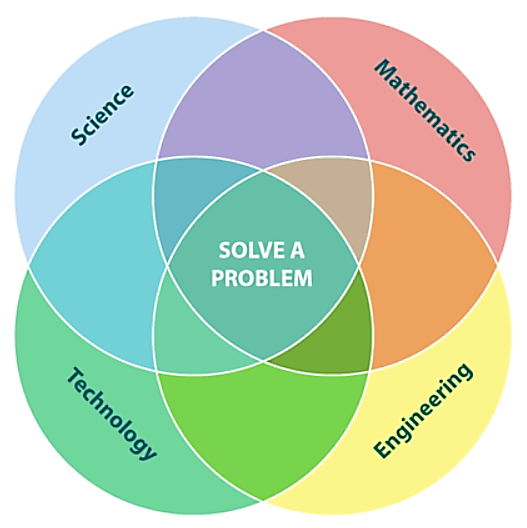 DNES – obvykle se jednotlivé oblasti vyučují odděleně jako samostatné předměty
STEM – novodobý vzdělávací koncept, který využívá přirozené blízkosti těchto čtyř oborů
STEM – klade důraz na blízkost     a propojení těchto předmětů
STEM v SOV
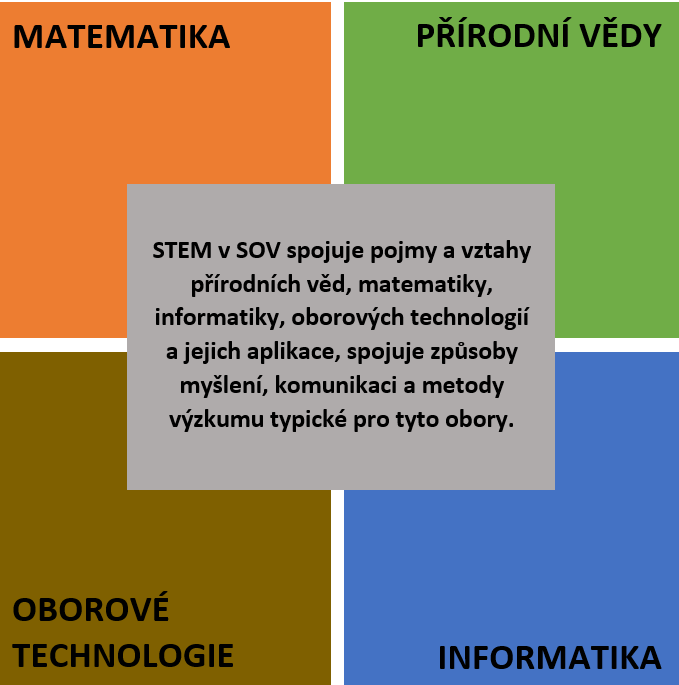 STEM v SOV
Možnosti realizace STEM
komplexní úlohy
žákovské projekty
CUN úlohy (complex, unfamiliar and non-routine problems)
moduly
Žákovský projekt
kořeny najdeme v pedagogické praxi 18. i 19. století
pomáhá učiteli zpestřit vyučování a zaujmout žáky
podporuje frontální výuku
přispívá k osvojování klíčových kompetencí
žáci se aktivně zapojují do plánování učebních činnostía vnášejí zde vlastní nápady
Komplexní úloha
úloha pro jednotlivce či skupinu
projekt samostatně řešený žáky
propojuje znalosti a dovednosti žáků z různých oblastí vzdělávání
propojuje teoretickou a praktickou výuku
propojuje školu s reálným životem
Využití
získávání nových znalostí
upevňování znalostí
ověřování žáky nabytých poznatků
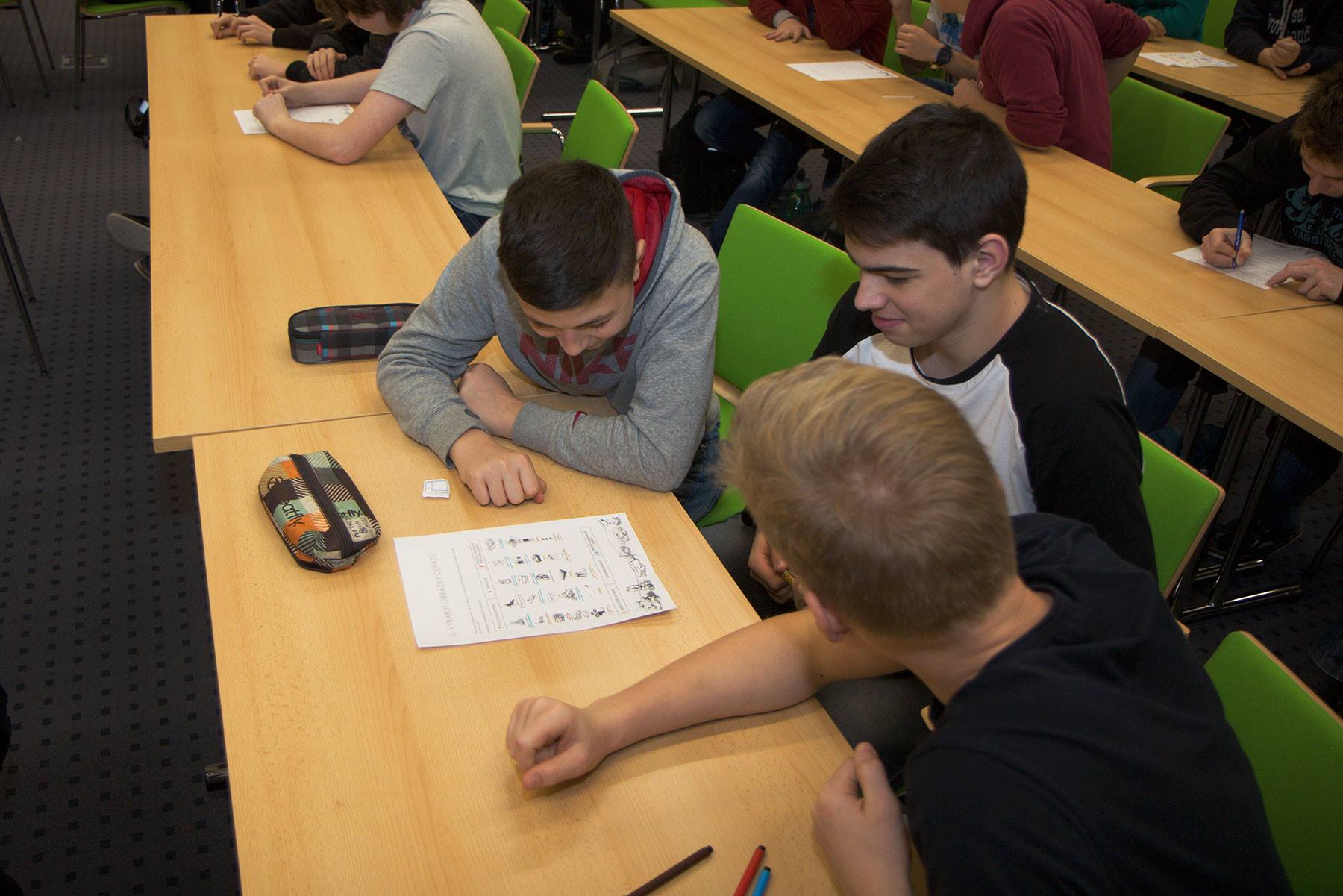 Klady
umožňuje zapojení žáka dle jeho individuálních možností
je to příležitost i pro méně úspěšné žáky
žák má možnost projevit své schopnosti a dovednostia rozvíjí svou samostatnost a kreativitu
učí se týmové spolupráci
rozvíjí a posiluje sebedůvěru
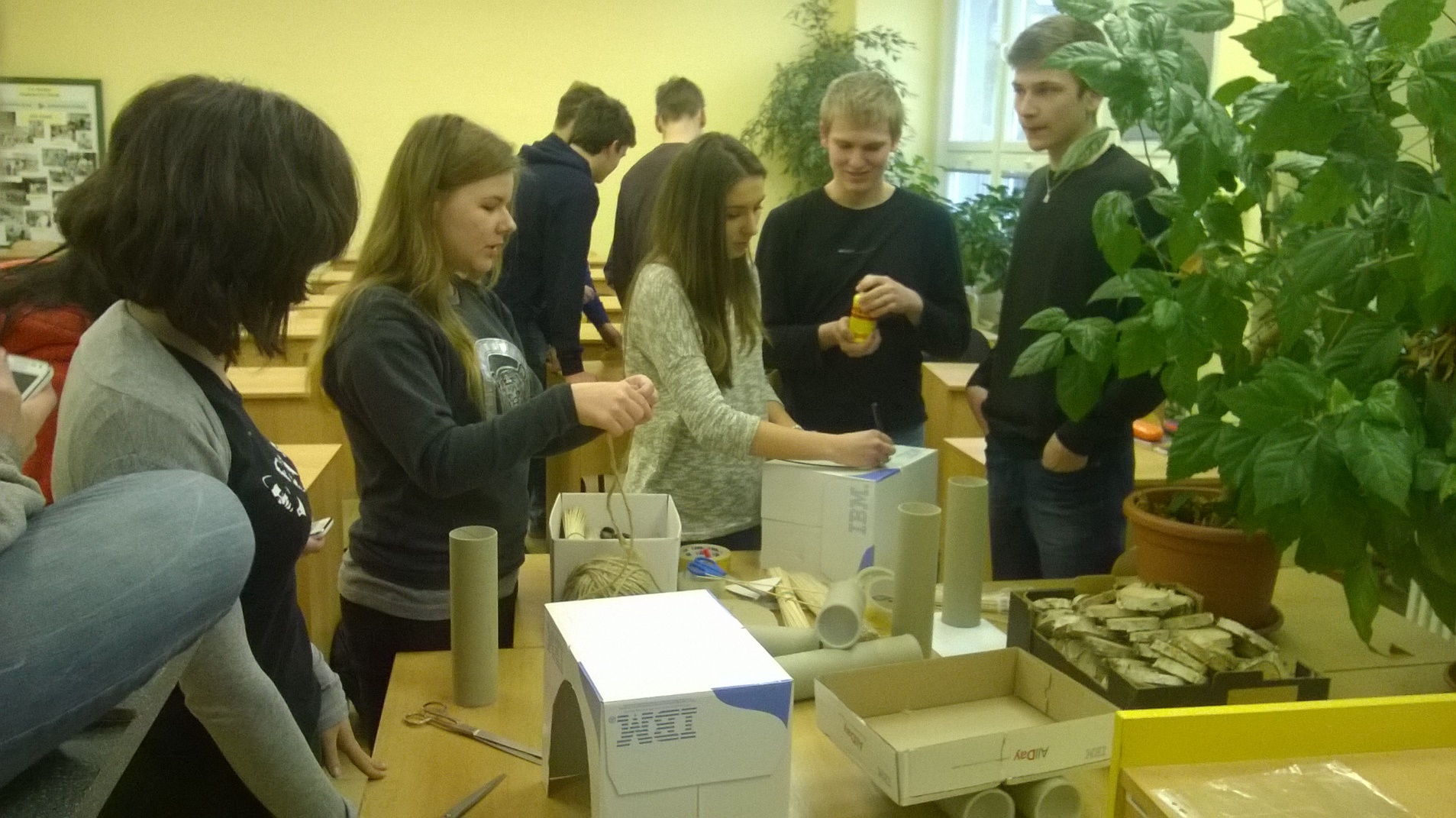 Zápory
časová náročnost přípravy projektu
časová náročnost realizace projektu
kooperace vyučujících různých předmětů
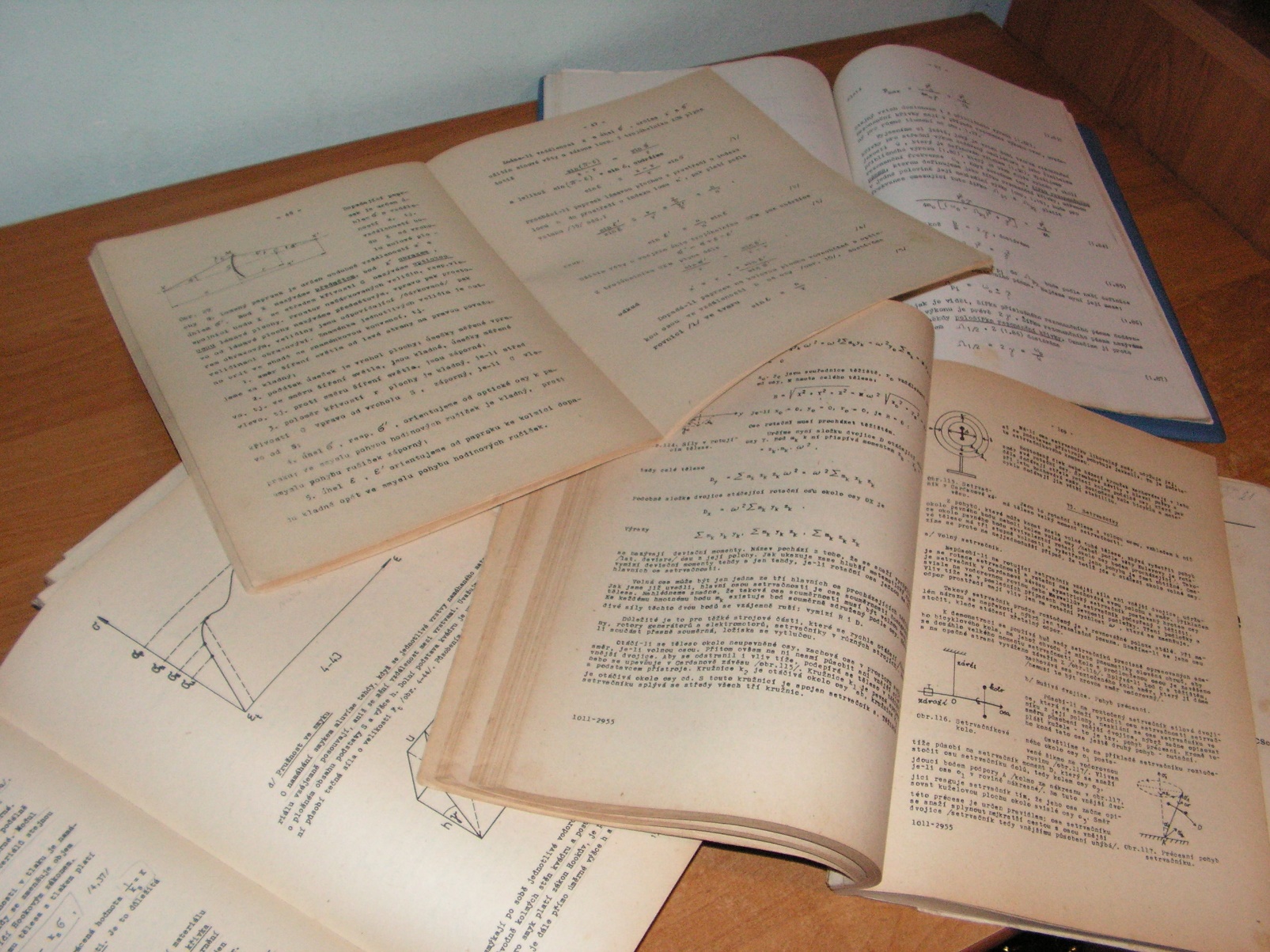 Fáze
plánování a příprava projektu učitelem
realizace
prezentace, diskuze
hodnocení
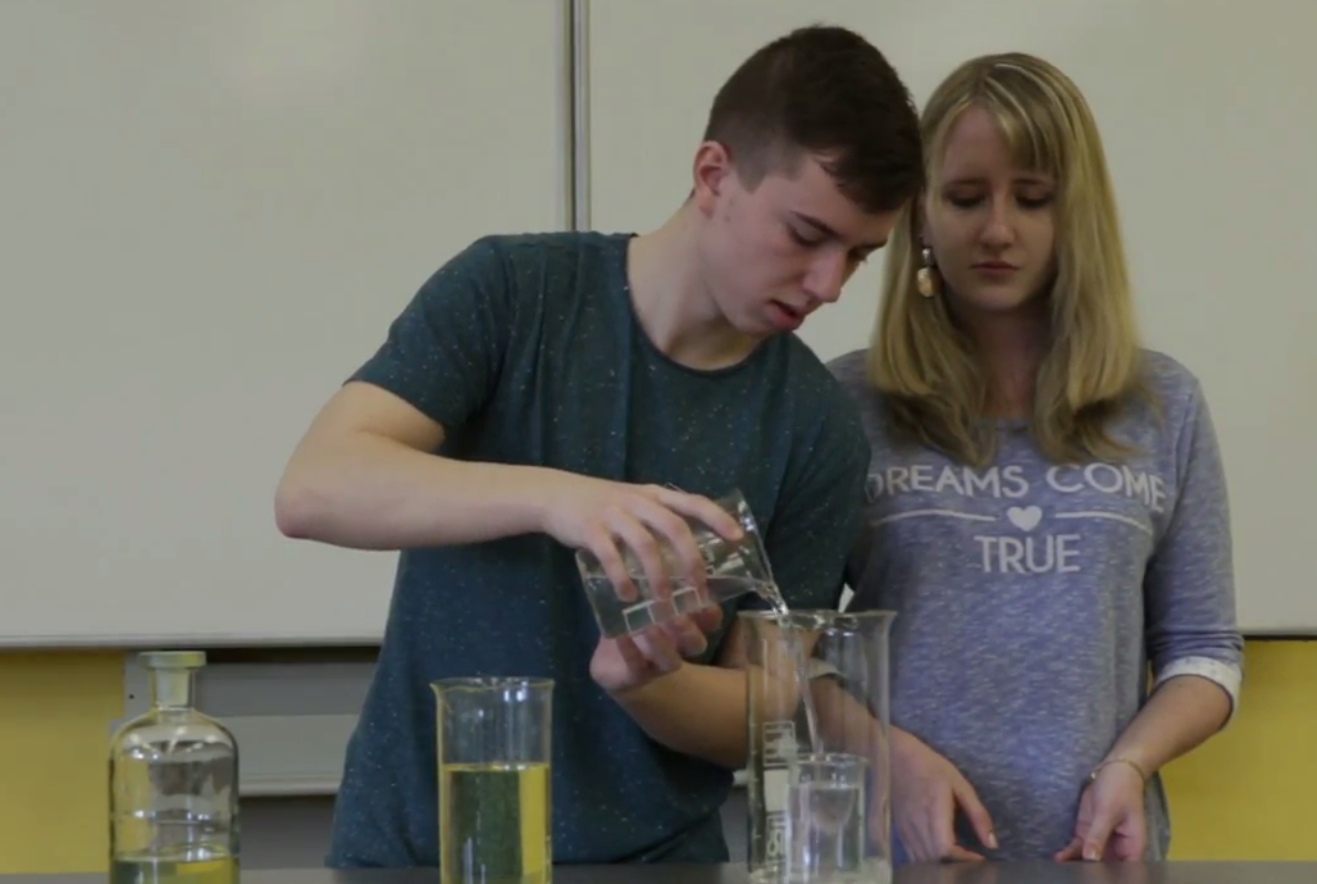 Příprava
analýza záměru, přesné vymezení problému a cíle
stanovení časového rozvrhu
příprava vhodných materiálů
příprava pomůcek
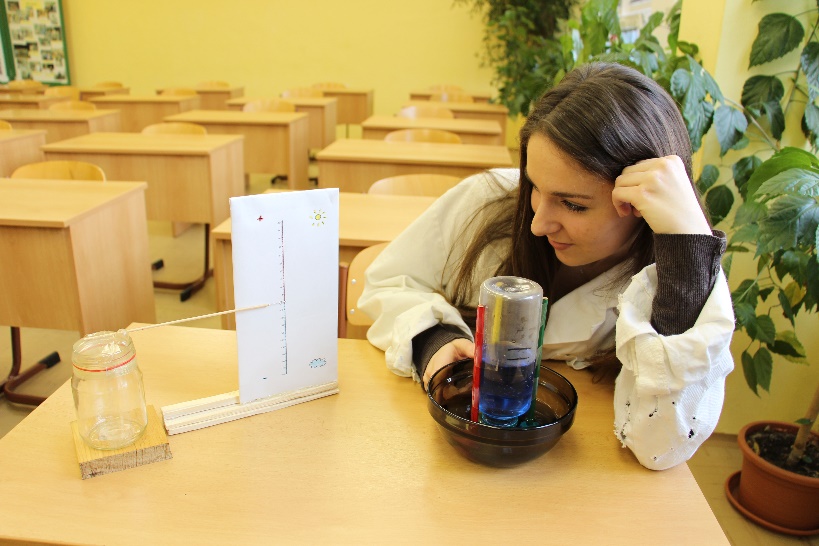 Koordinace mezipředmětové spolupráce
komplexní úloha by měla být interdisciplinární, propojovat teorii s praxí a běžným životem
nutná spolupráce vyučujících různých předmětů nebo teoretické a praktické výuky
spolupráce bývá problém
Realizace
učitel je poradcem, odborným konzultantem a motivuje žáky
žák se stává badatelem
žáci volí prostředky, které vedou ke splnění cíle
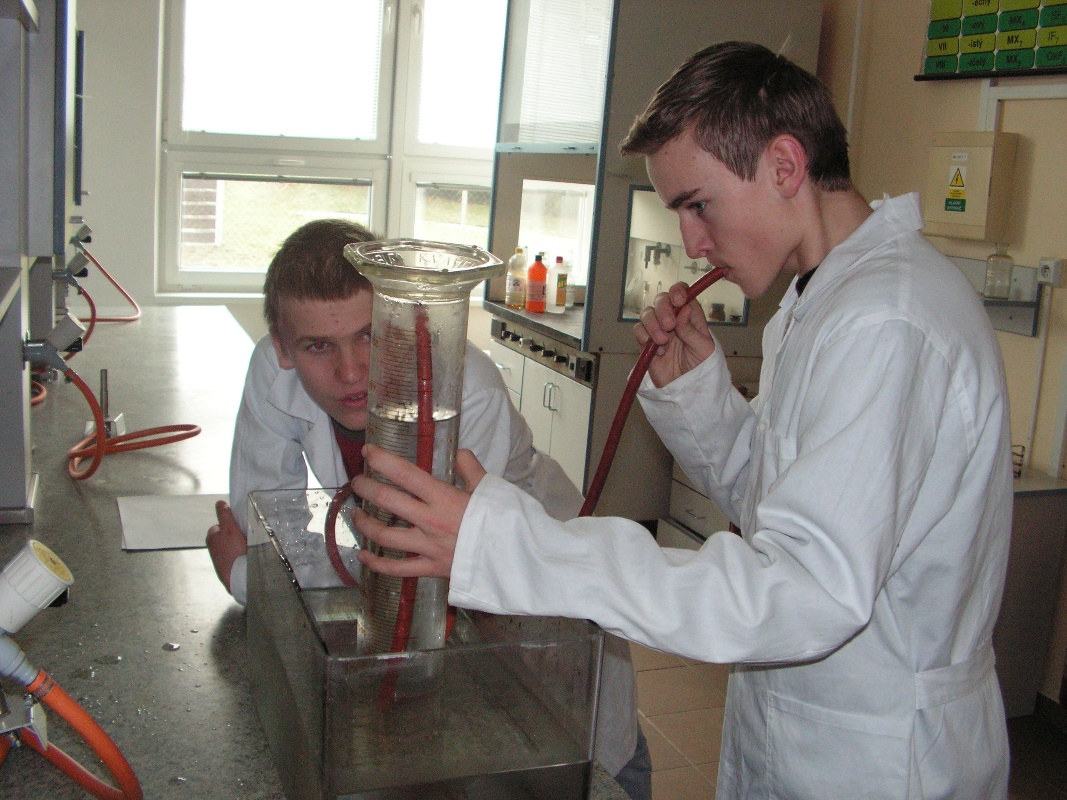 Komplexní úloha – goniometrické funkce
Autor: 	Mgr. Josef Bobek
Škola:	Střední průmyslová škola Třebíč
Ověřováno na oboru:	M – technické lyceum
Ročník:	2. – skupinová práce
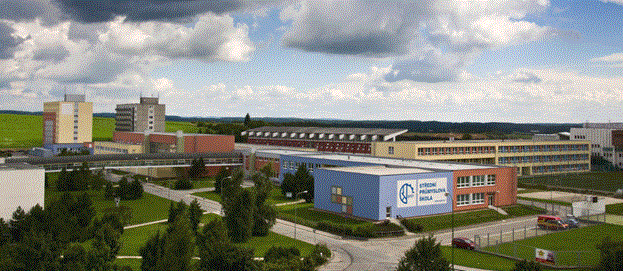 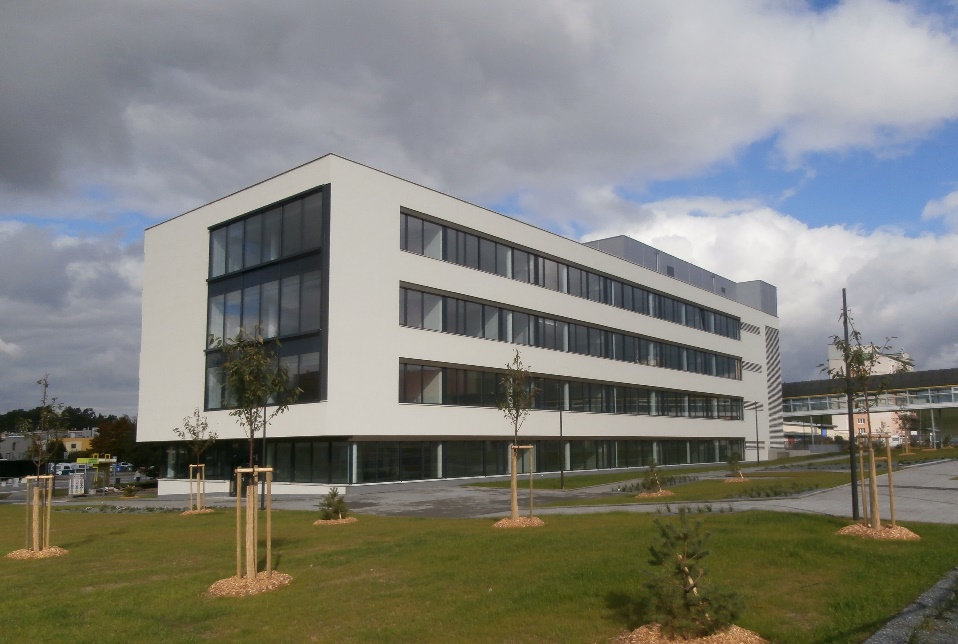 Využívané tematické celky
rovnice, goniometrické funkce (MAT)
základy fyzikálních měření (FYZ)
informace a informační zdroje (IKT)
základy práce s textem, práce s tabulkovým editorem (IKT)
počítačové prezentace (IKT)
nauka o grafické stránce českého jazyka (CJL)
jazyková stylistika  (CJL)
Zadání úlohy, specifikace požadavků
přesné definování požadovaného výstupu projektu
definování základních pravidel a podmínek realizace
zadání  - písemně
přesně definovat kritéria hodnocení
uvést stupnici hodnocení
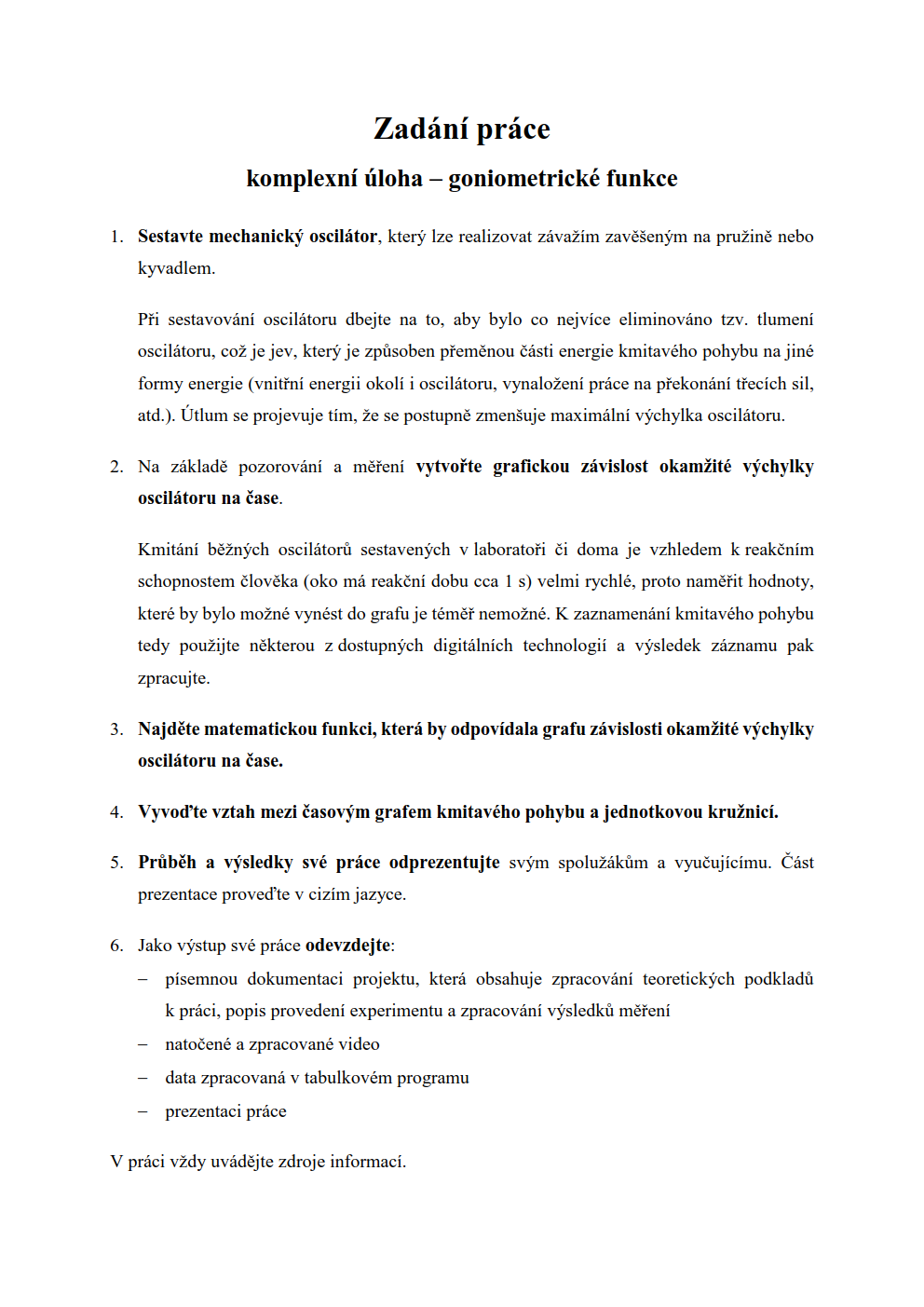 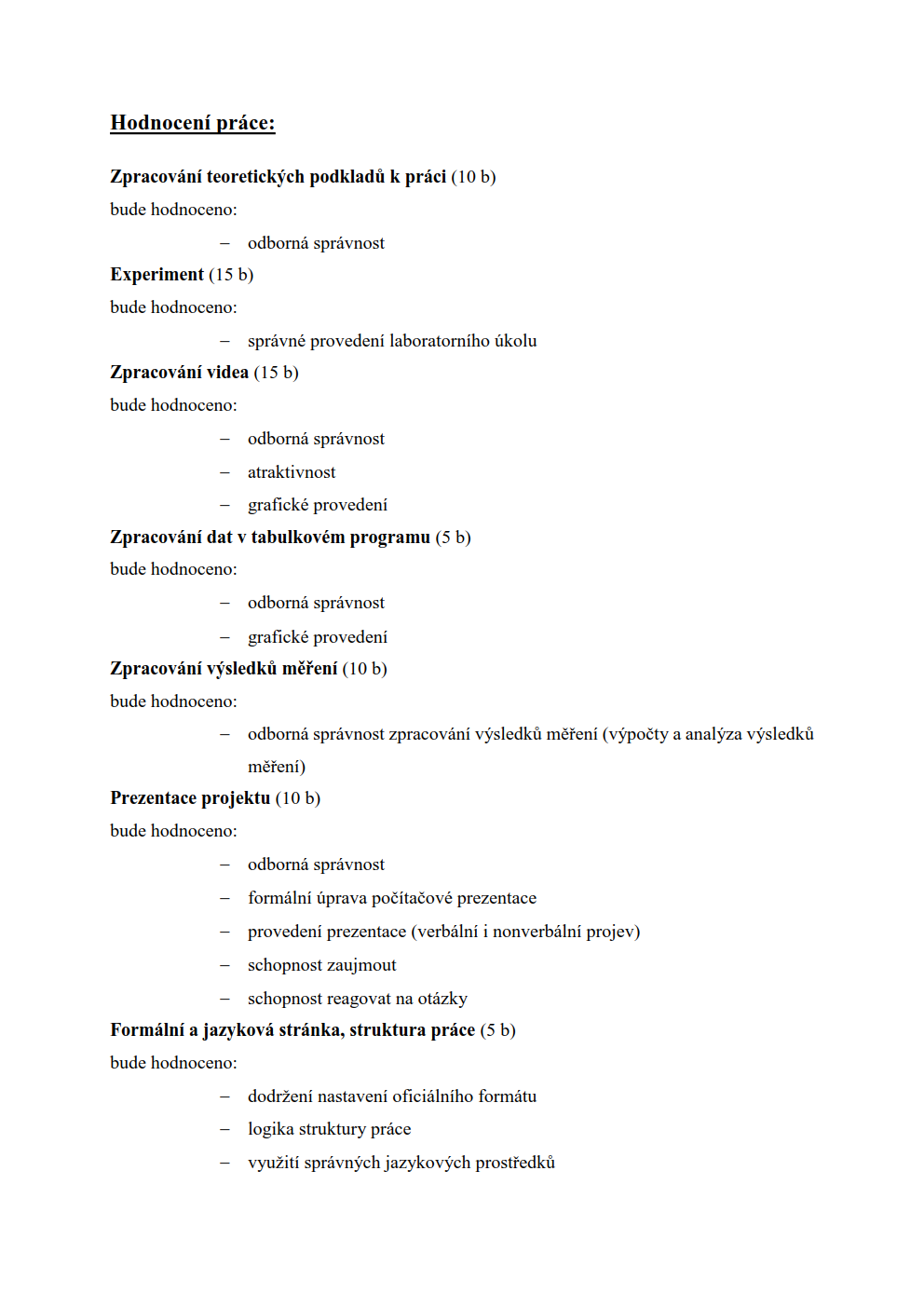 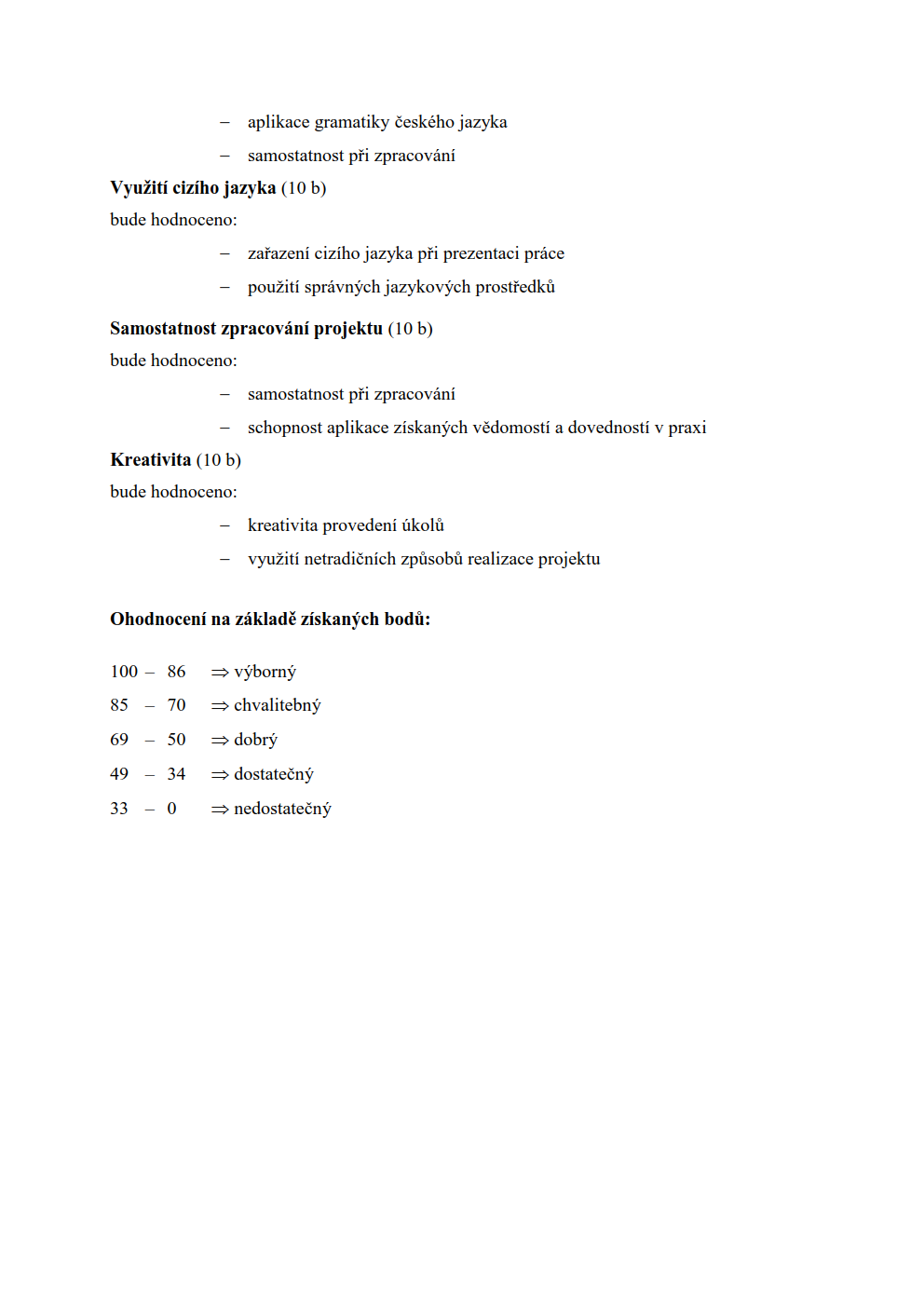 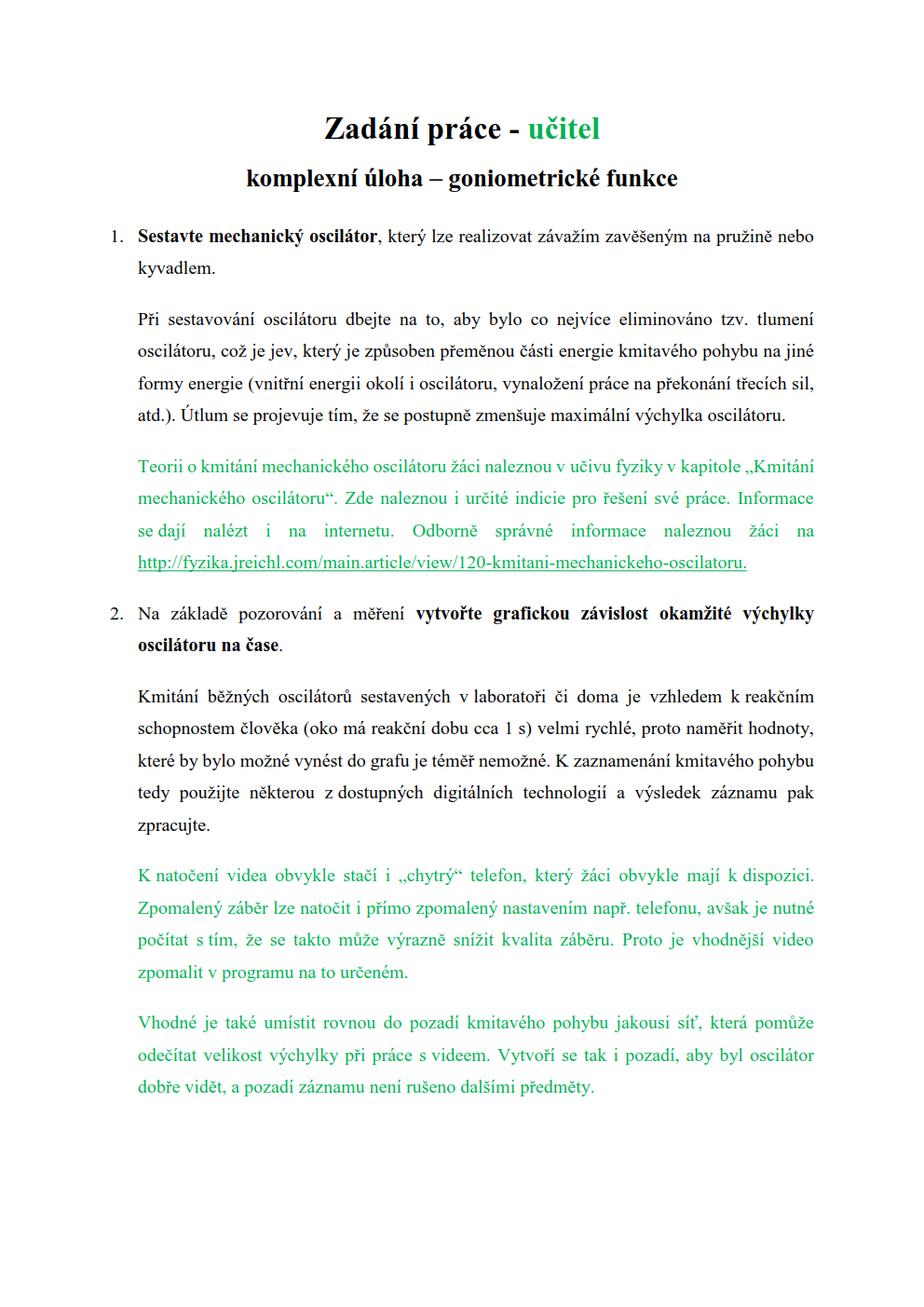 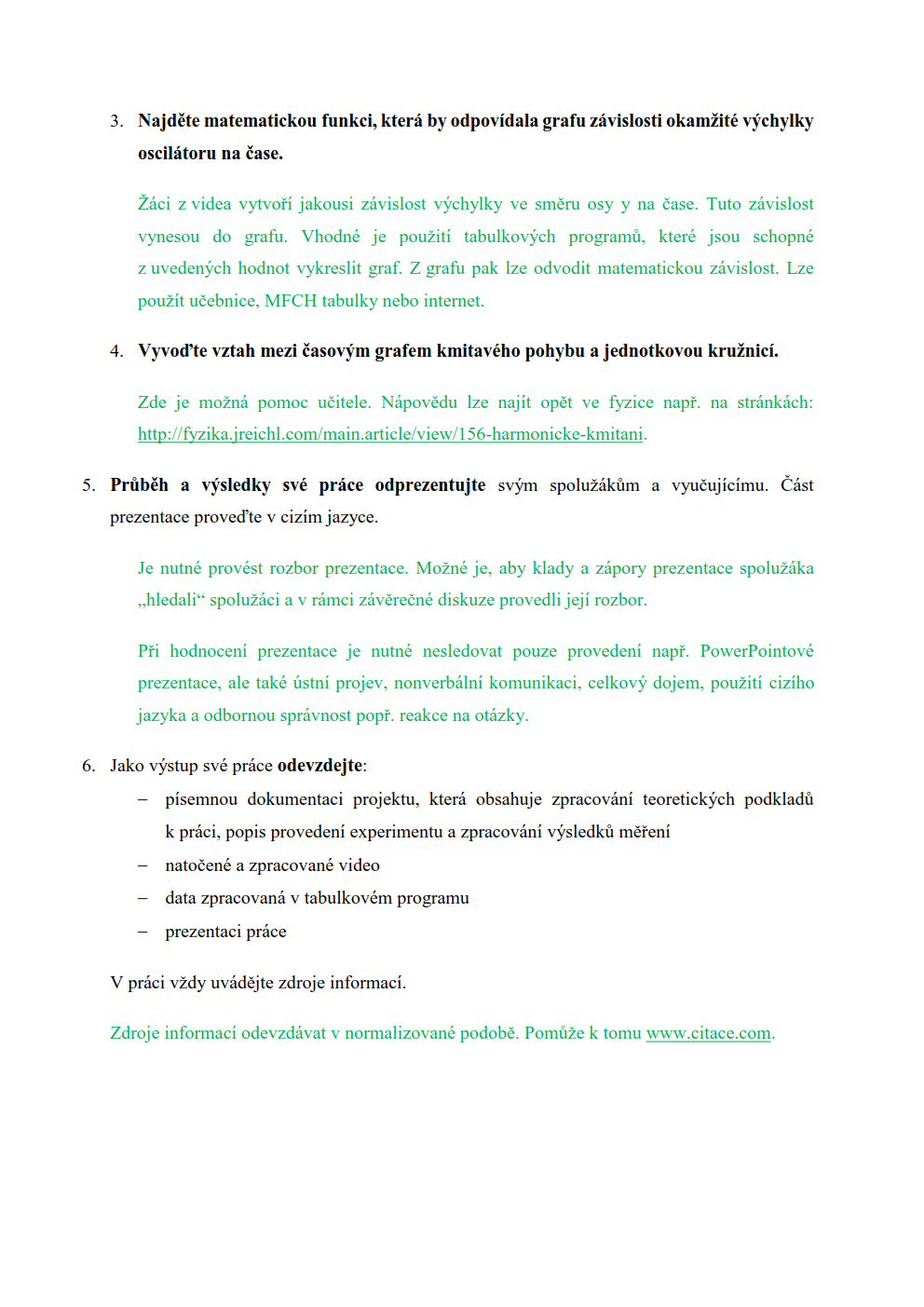 Získání základních informací o problému
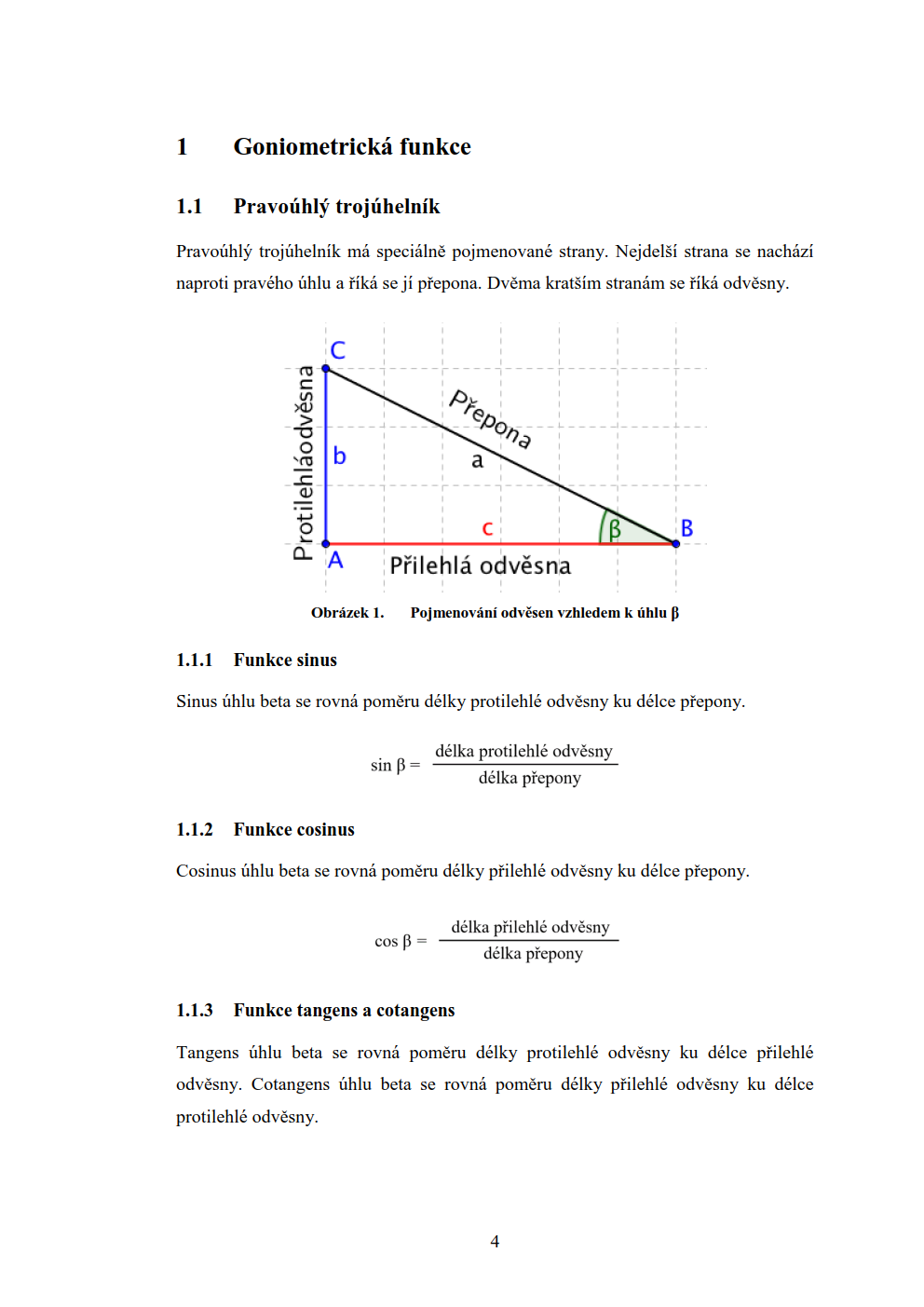 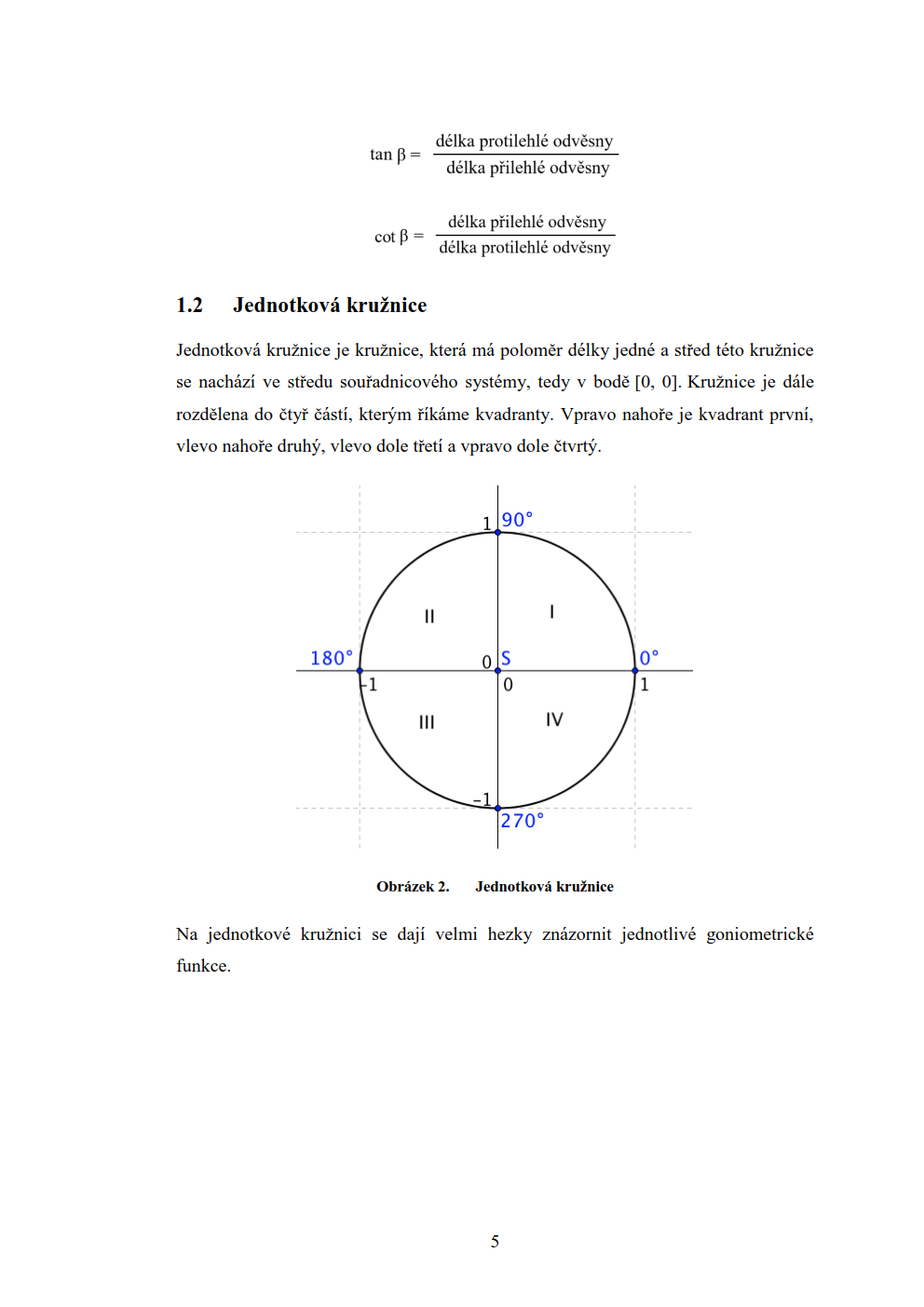 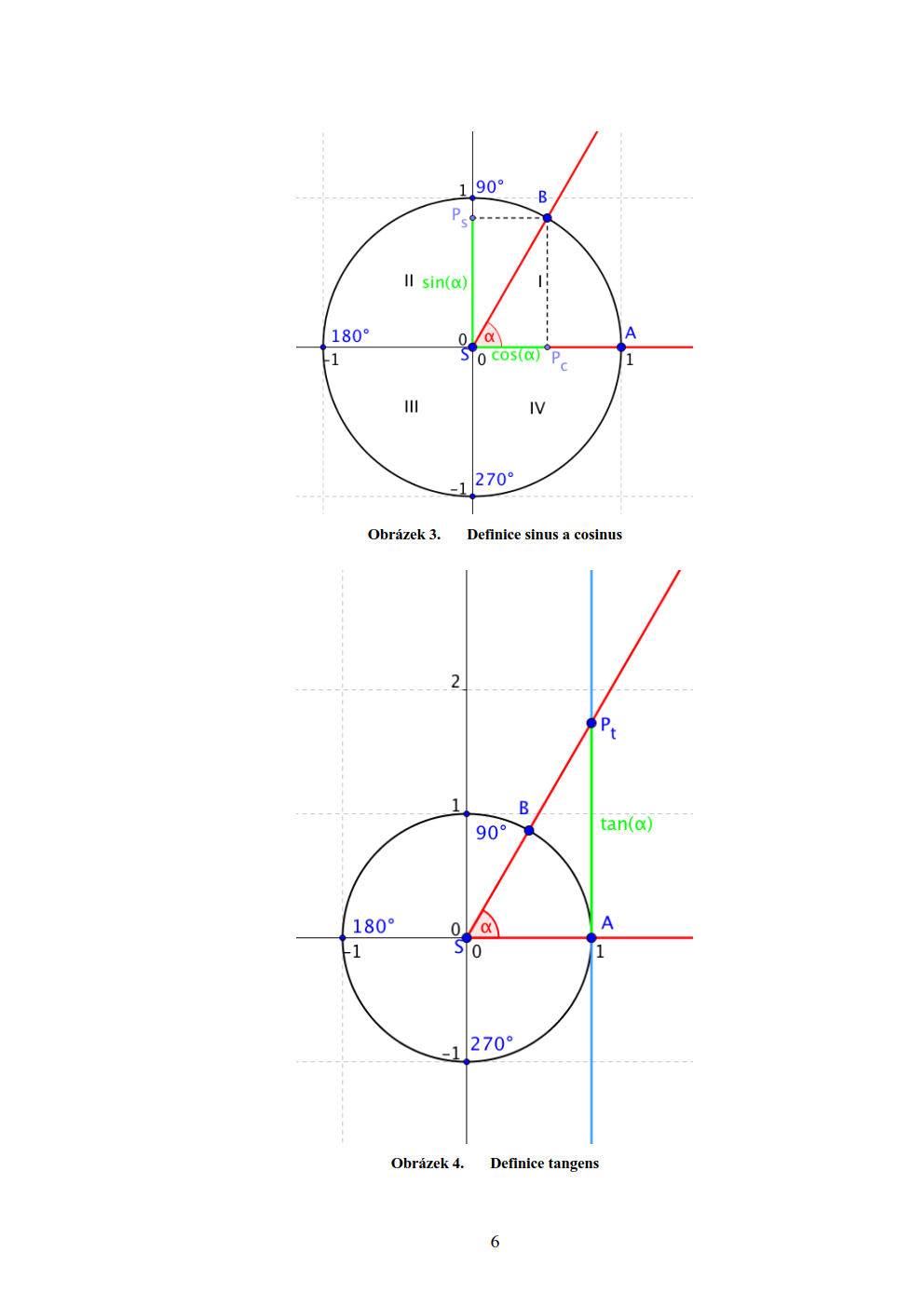 Získání základních informací o problému
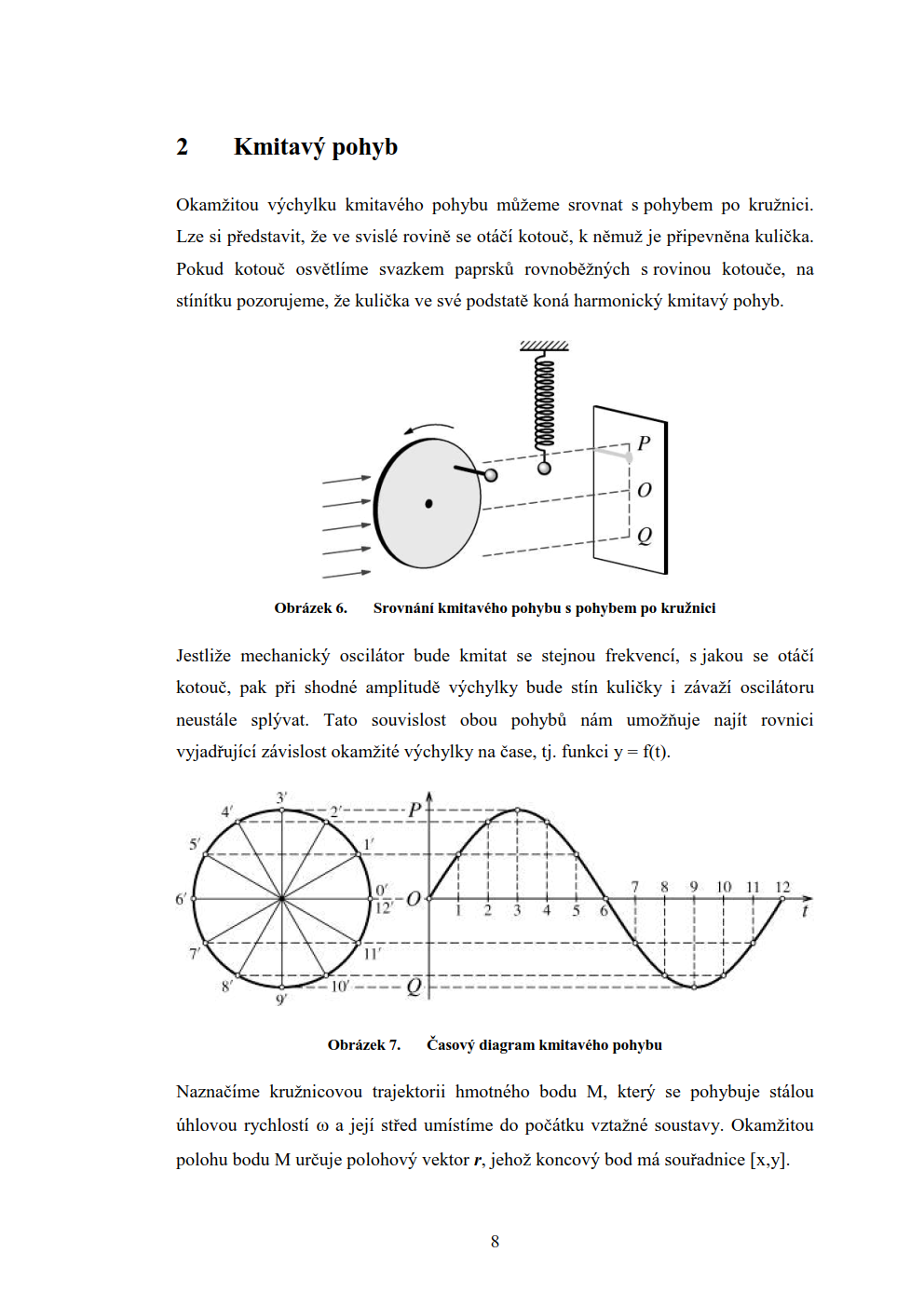 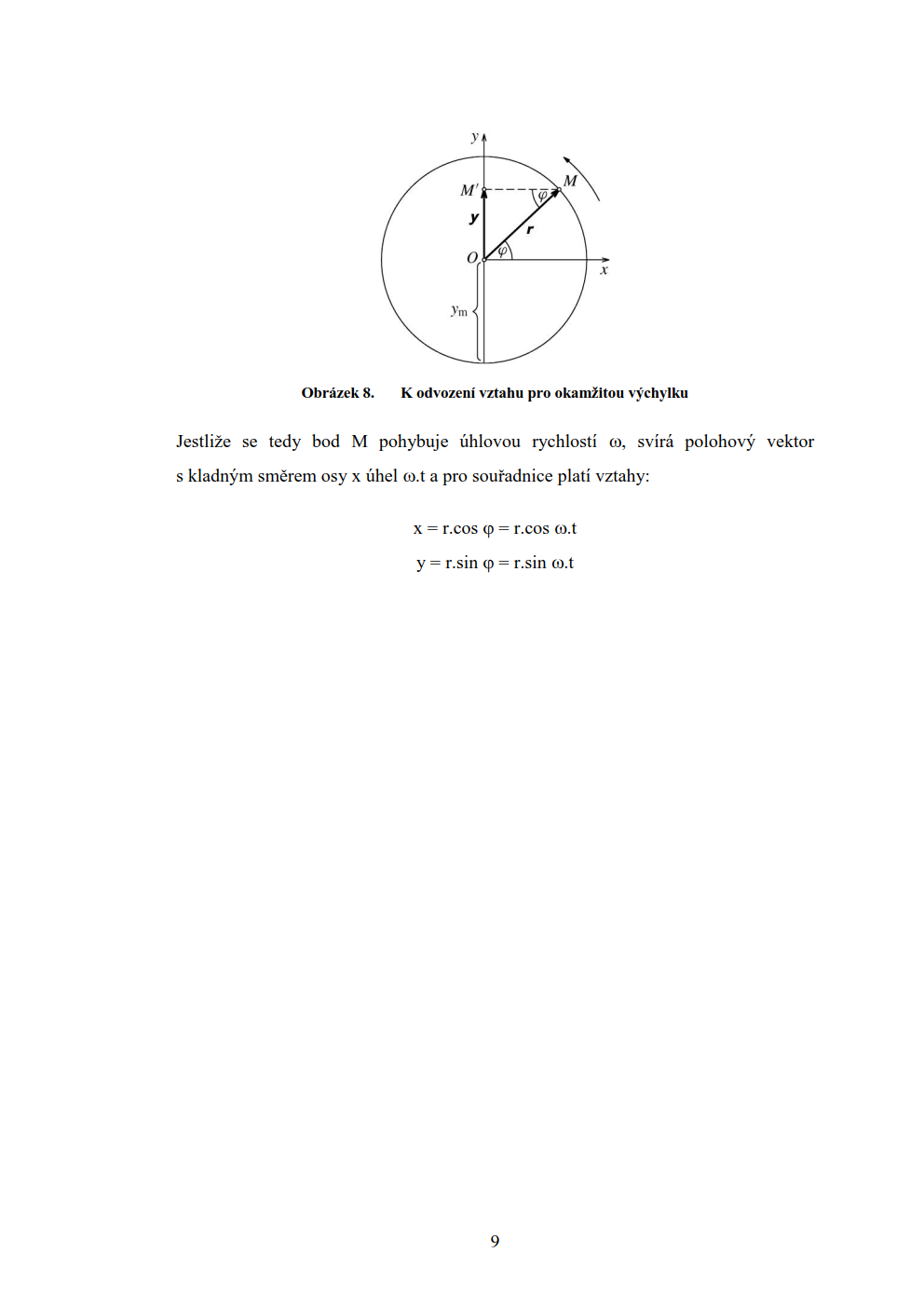 Realizace experimentu
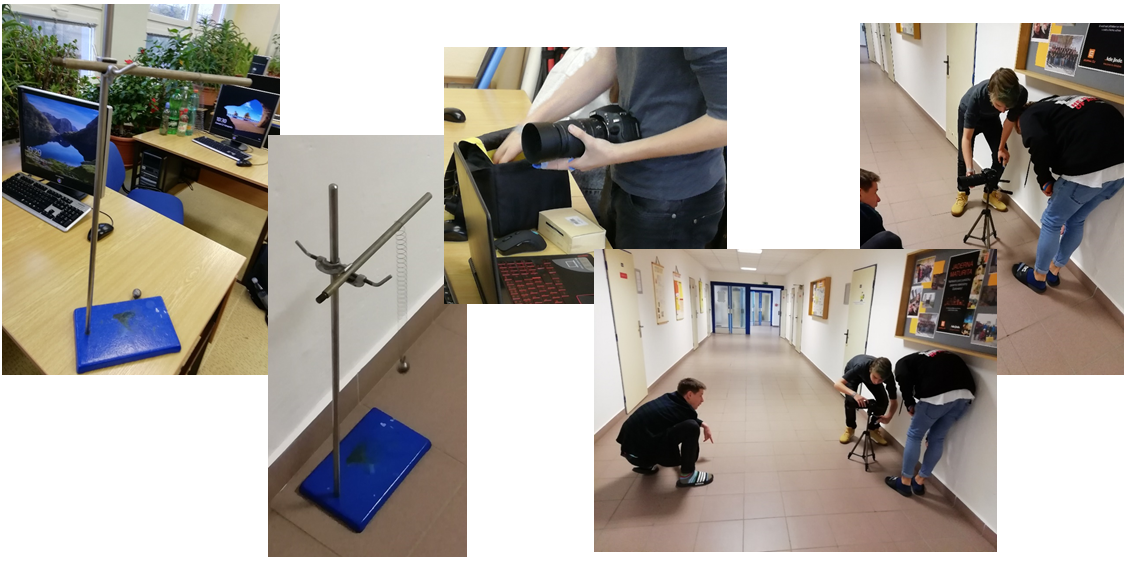 Zpracování výsledků měření
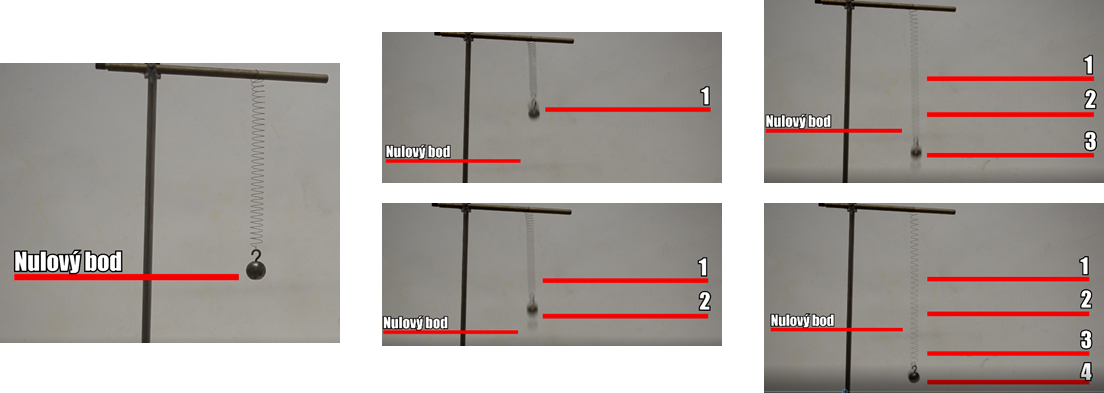 Zpracování výsledků tabulkovým editorem
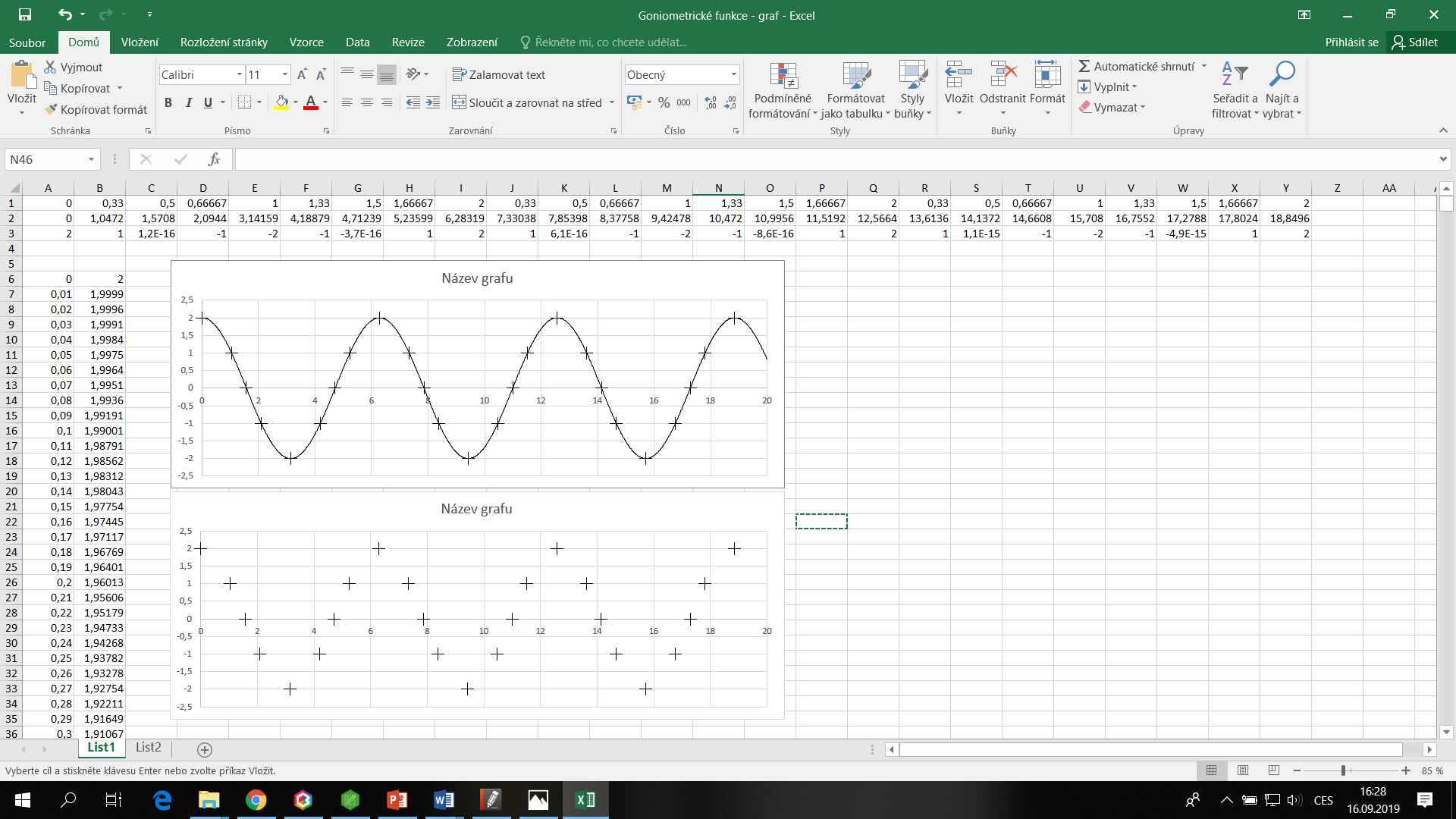 Zpracování výsledků tabulkovým editorem
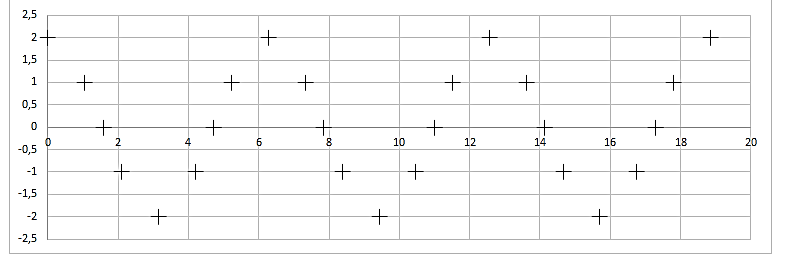 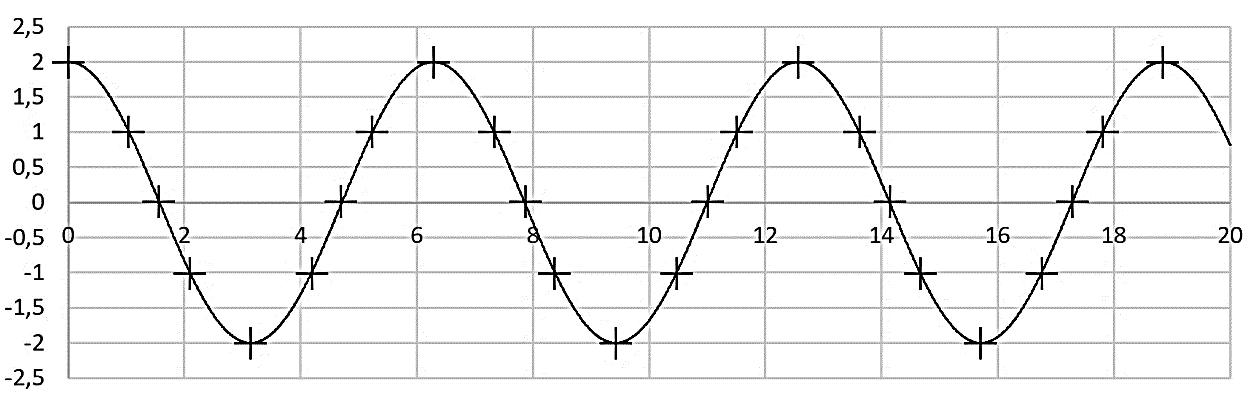 Tvorba videa
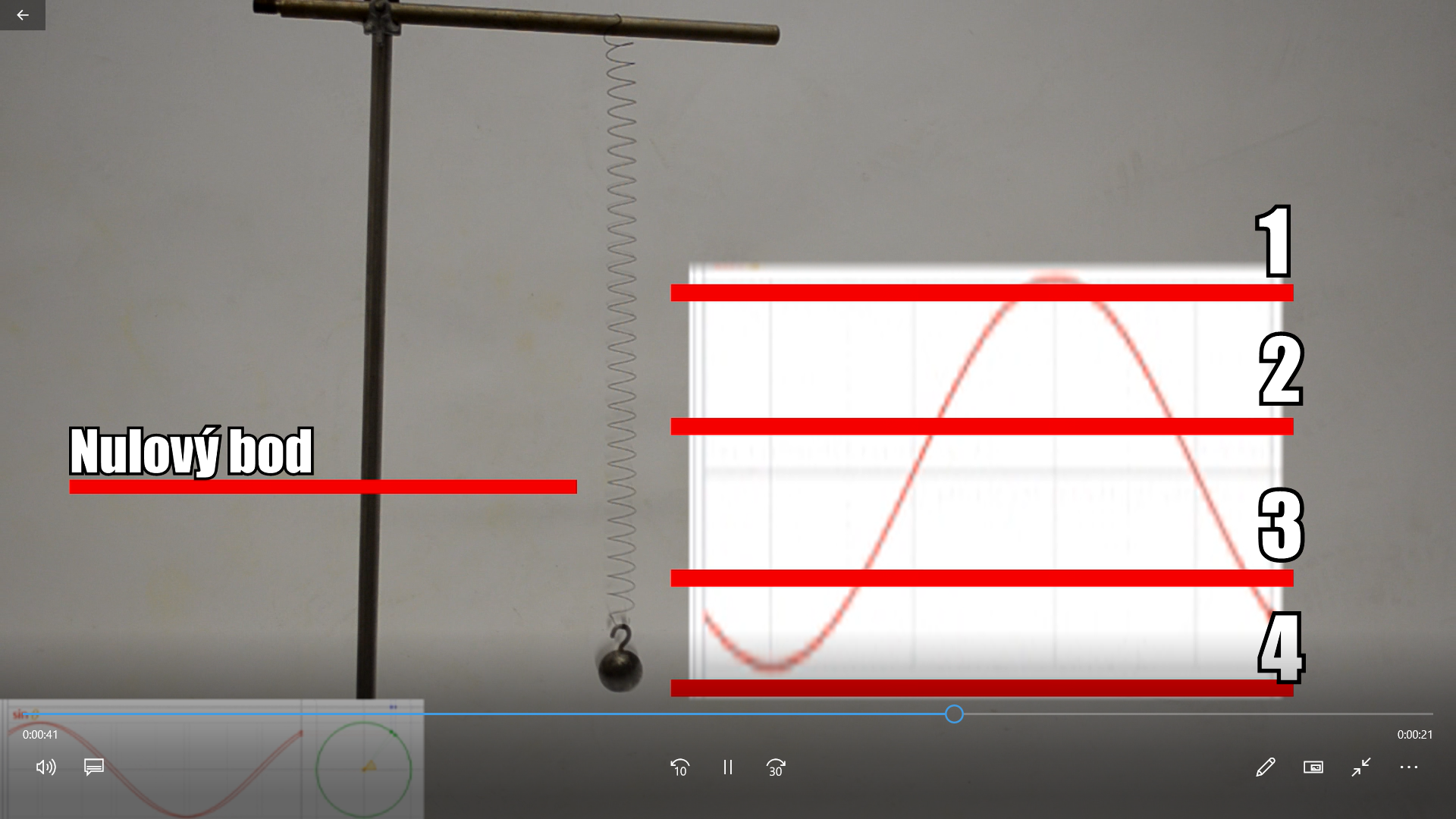 Prezentace komplexní úlohy
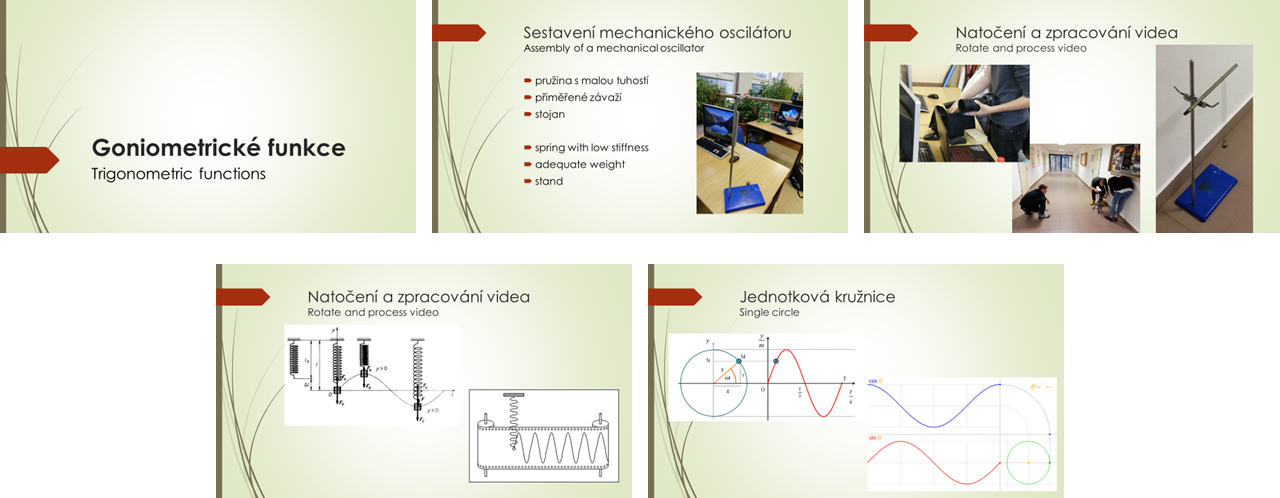 CUN úlohy
CUN – complex, unfamiliar and non-routine problems
problémové úlohy, které nejsou ve vyučování běžné
komplexní, neznámé a nerutinní problémy
úlohy tohoto typu mají své postavení v mezinárodních výzkumech PISA
jejich řešení vede k rozvoji myšlení a ke kritickému usuzování
CUN úlohy
CUN úlohy by měly provázet výuku matematiky po celou dobu vzdělávání a měly by prolínat všemi tematickými okruhy.
Tyto úlohy jsou příležitostí pro aktivní činnosti a motivaci žáků i pro podporu a rozvoj talentovaných žáků.
Rozvíjí i schopnost žáků spolupracovat na řešení problémových úloh a situací z běžného života a využít jev praxi svého oboru vzdělání.
Metodika řešení CUN úloh
Zařazené úlohy by měly splňovat následující kritéria:
být v logické návaznosti s dosavadními poznatky žáků,
být přiměřené možnostem žáků,
mít problémový obsah,
mít povahu nového poznatku,
vyvolat u žáka chuť poznávat,
nemělo by se jednat o úlohu na pouhé procvičení látky.
Metodika řešení CUN úloh
Žák:
porozumí a posoudí zadání úlohy,
odliší podstatné a nepodstatné informace,
doplní další potřebné informace z informačních zdrojů nebos pomocí vlastního experimentu,
zpracuje data vhodnou metodou,
převede informace do matematického formátu,
využívá známé matematické algoritmy v nových souvislostech.
Metodika řešení CUN úloh
Žák:
pracuje v týmu, využívá různé metody řešení problémů,
využívá účelně digitální technologie a vhodný software,
posoudí správnost řešení z hlediska matematického i věcného,
diskutuje podmínky a možnosti použité metody,
diskutuje různé další možnosti řešení a podmínky řešitelnosti ,
reaguje na připomínky a obhajuje své řešení.
Klasifikace CUN úloh
A)	komplexní úlohy
B)	podle části úlohy, která je netypická a nutí žáka k aktivitě
C)	podle tématu úlohy
Klasifikace CUN úloh
A)	komplexní úlohy
Úlohy propojující více oblastí matematického, všeobecného či odborného vzdělávání a běžného života.
Klasifikace CUN úloh
B)	podle části úlohy, která je netypická
Úlohy s neobvyklým zadáním (neúplné, předimenzované, vyžadující návrh a zpracování experimentu).
Úlohy řešené netradičními postupy (nové, méně známé či netradiční užití známých postupů).
Úlohy s neobvyklým řešením (více řešení, bez řešení, neřešitelné).
Klasifikace CUN úloh
C)	podle tématu úlohy
Neobvyklé úlohy z čisté matematiky. 
Neobvyklé úlohy se vztahem k běžnému životu a oboru vzdělání.
Matematické rekreace – úlohy, jejichž cílem je rozvíjet mentální schopnosti jedince při řešení jednoduše zadaných zajímavých problémů.
Hodnocení žáků
žák se zpravidla nevyhne chybným úsudkům
důležitý je rozbor chyb a tvorba z nich vyplývajících závěrů
těžištěm hodnocení je proces hledání řešení a práce s chybou
je třeba preferovat proces řešení problému nad bezchybností 
je třeba hodnotit žákův přístup k řešení problému
je vhodné využívat formativní hodnocení
CUN – komplexní úlohy
Žáci organizují večírek. Vašim úkolem je objednat pizzy, jestliže víte, že máte k dispozici 2 000 Kč. Chcete za tyto peníze nakoupit co nejvíce pizz. Vyhledejte jídelní lístky místních pizzerií. Porovnejte  ceny  a navrhněte třídnímu pokladníkovi nejlevnější nabídku. Napište pokladníkovi zprávu, ve které svůj návrh odůvodníte.
Metodické poznámky k řešení:
Žáci zjistí potřebné informace a navrhnou svá řešení, která prezentují. Ostatní žáci připomínkují a hodnotí.
CUN – komplexní úlohy
Chcete rozeslat dvacet krabiček s vánočním dárkem. Krabička má rozměry 10 cm x 10 cm x 20 cm a hmotnost krabičky je 300 g. Navrhněte zabalení krabiček (volba obalu) a jejich odeslání (volba poštovní služby). Najděte nejvhodnější řešení problému a zdůvodněte je.
Metodické poznámky k řešení:
Budeme řešit dva problémy. Jak zabalit dárky (do jakého papíru, jakých rozměrů, ceny a jak papír rozstříhat) a pak problém rozeslání dárků (jakého doručovatele zvolit a za kolik Kč).
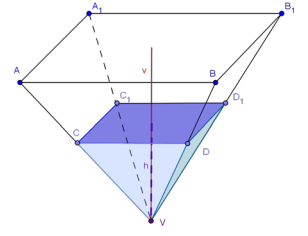 CUN – komplexní úlohy
Do nádoby ve tvaru pravidelného čtyřbokého jehlanu s hranou podstavy i výškou 4 m napouštíme vodu.
Vyneste do grafu závislost objemu vody V v nádobě na největší hloubce vody h. 
Vypočítejte, o kolik se zvětší objem, jestliže se hloubka vody zvětší o milimetr. Sestrojte graf závislosti těchto změn z na hloubce vody h. 
Z grafu změn z určete, o kolik se změní hodnota z, jestliže se změní hloubka h o metr.
CUN – komplexní úlohy
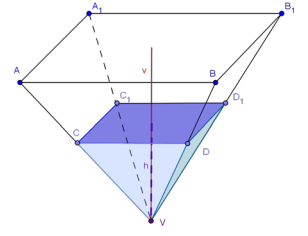 CUN – komplexní úlohy
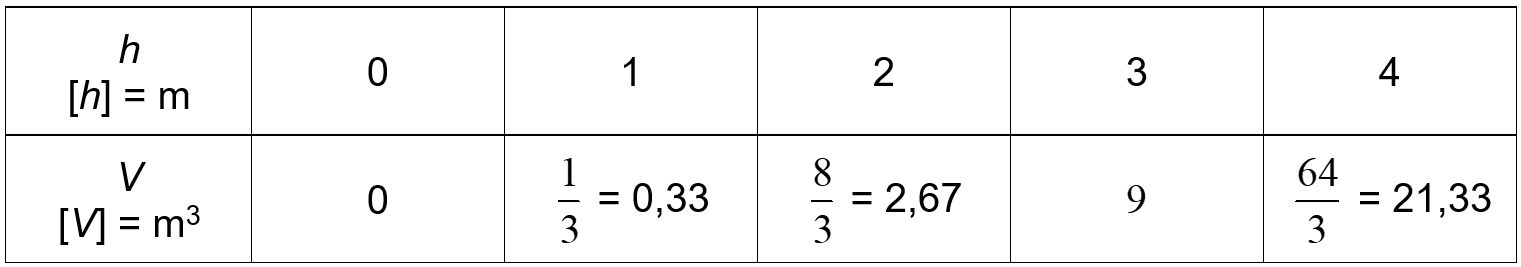 CUN – komplexní úlohy
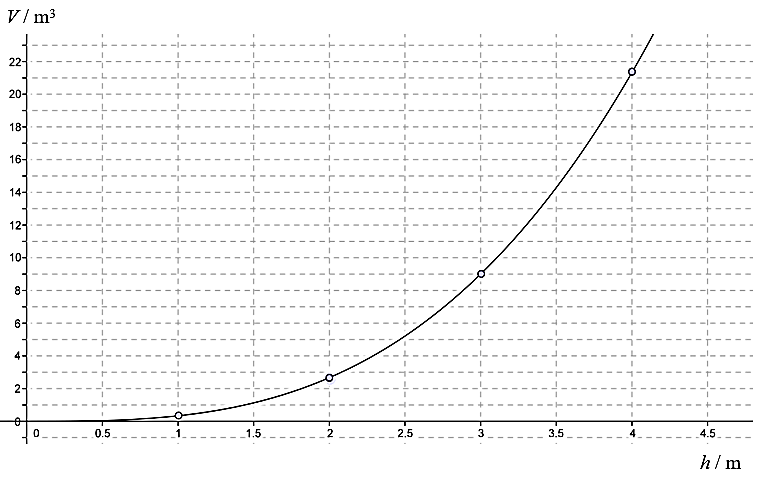 CUN – úlohy s neobvyklým zadáním
neúplné zadání a zpracování experimentu
Chystáte se na dovolenou do zahraničí. Kolik peněz si budete muset vyměnit, chcete-li strávit 7 nocí: 
a)	v Řecku
b)	v Bulharsku
c)	ve Spojených státech amerických
CUN – úlohy s neobvyklým zadáním
Metodické poznámky k řešení:
Žáci si musí zjistit, jaká měna platí v dané zemi, jaké jsou kurzy a jaké jsou finanční podmínky dané země a specifika. (Např.  v současnosti se bulharské leva v ČR shánějí obtížně – výhodnější je směnit eura a za ty na místě nakoupit místní měnu. USA vyžadují cestovní registraci nebo vízum, dostatečnou hotovost nebo finanční zajištění při vstupu do země a je třeba projít pohovorem s imigračním úředníkem při vstupu do země.) Musí si zjistit ceny poplatků, vstupů, pojištění, ubytování, dopravy a potravin.
CUN – úlohy s neobvyklým zadáním
předimenzované zadání
Pekař má upéct na druhý den ráno chleba ze 100 kg mouky rohlíky z 50 kg a koláče z 20 kg mouky.  Na skladě má 150 kg hladké mouky, 200 kg polohrubé mouky, 50 vajec a 5 kg másla. Kolik mouky, vajec a kolik másla musí dokoupit a o kolik korun se změní náklady na toto pečivo, jestliže každé vejce zdražilo o 1 Kč a máslo zlevnilo ze 160 Kč/kg na 140 Kč/kg. Poměry základních surovin popisuje následující tabulka.
CUN – úlohy s neobvyklým zadáním
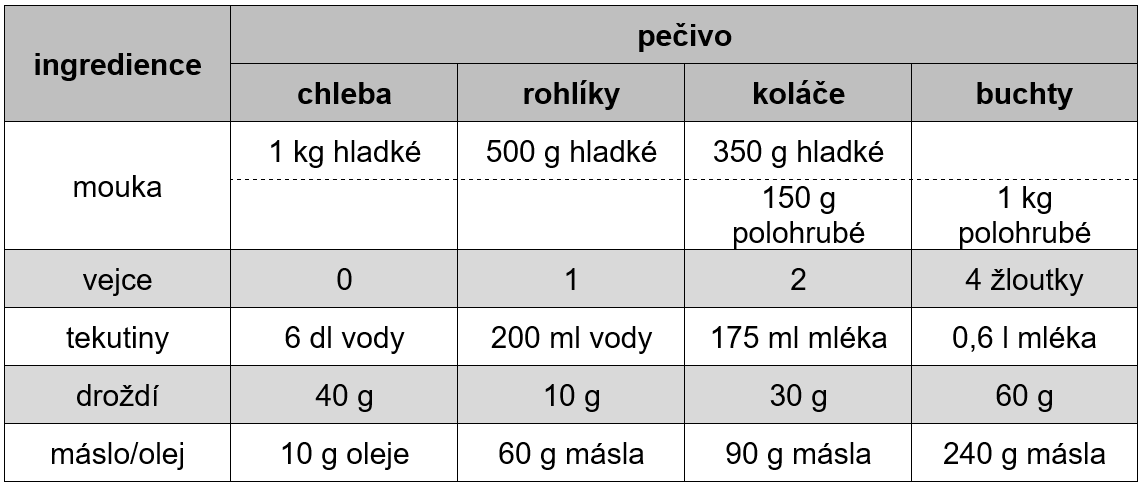 CUN – úlohy s neobvyklým zadáním
Metodické poznámky k řešení:
Žáci musí vyhledat vhodné údaje v tabulce. Musí určit, kolik kterých surovin potřebují a kolik jim chybí.
Na chleba ze 100 kg mouky vejce a máslo nepotřebuje. Na rohlíky z 50 kg mouky potřebuje 6 kg másla a 100 vajec. Na koláče z 20 kg mouky potřebuje 14 kg hladké a 6 kg polohrubé mouky, 3,6 kg másla a 80 vajec. Celkem musí přikoupit 14 kg hladké mouky, 4,6 kg másla a 130 vajec.
Tedy náklady na vejce vzrostou o 130 Kč a náklady na máslo klesnou o 92 Kč, tedy celkem náklady vzrostou o 38 Kč.
CUN – úlohy se vztahem k běžnému životu
Najdi chybu ve výpočtu a vysvětli ji:
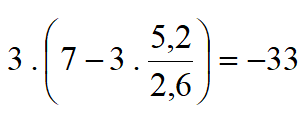 CUN – neobvyklé úlohy z čisté matematiky
Z lepenky trojúhelníkového tvaru máme vyříznout největší možný pravoúhelník, jehož strany mají být rovnoběžné s danou základnou a výškou trojúhelníku.
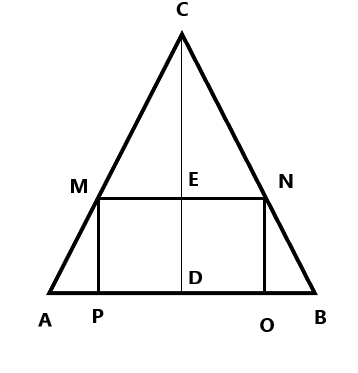 CUN – neobvyklé úlohy z čisté matematiky
Metodické poznámky k řešení:
Dejme tomu, že trojúhelník ABC je daný a obdélník PONM je ten pravoúhelník, který má po vyříznutí zůstat. Z podobnosti trojúhelníků ABC a MNC lze odvodit, že
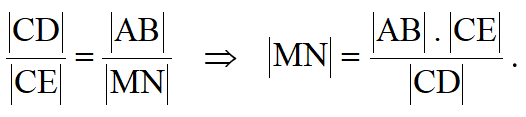 CUN – matematické rekreace
Na obrázku je devět stejných čtverců sestavených z 24 sirek.  Odebráním čtyř sirek získejte:
5 prázdných čtverců
6 prázdných čtverců
7 prázdných čtverců
Žádná sirka nesmí být zbytečná, tedy všechny sirky musí být součástí nějakého čtverce.
CUN – matematické rekreace
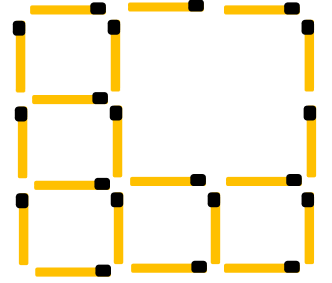 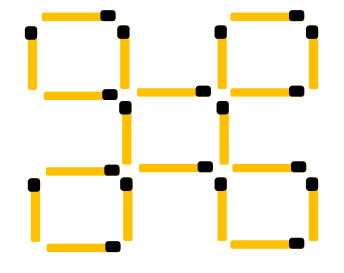 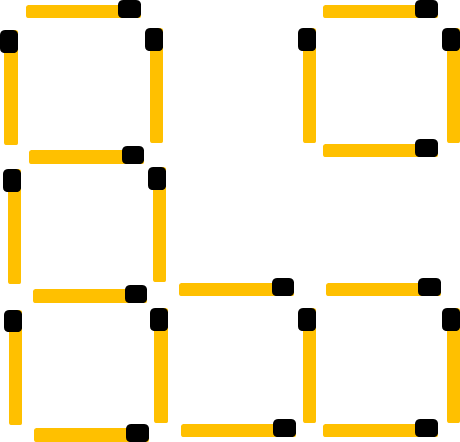 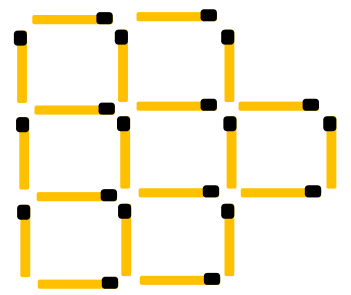 CUN – matematické rekreace
Potřebujeme rozstřihnout dvěma přímými střihy čtverce látky, které jsou ozdobeny puntíky. Chceme z každého získat čtyři stejné části se stejným rozložením puntíků tak, aby žádný puntík nebyl přestřižen. Jak to uděláme?
CUN – matematické rekreace
Metodické poznámky k řešení
Žáci řeší sami. Rozstřihneme dvěma navzájem kolmými střihy. Ve všech třech případech je nekonečný počet řešení.
STEM v SOV
Příklady již zpracovaných úloh v rámci STEM pro SOV
Náš tým, který se problematikou zabýval
Miroslav Bartošek
Josef Bobek
Zuzana Bobková
František Procházka
Miroslav Staněk
Projekt MOV
MOV = modernizace odborného vzdělávání
https://mov.nuv.cz/
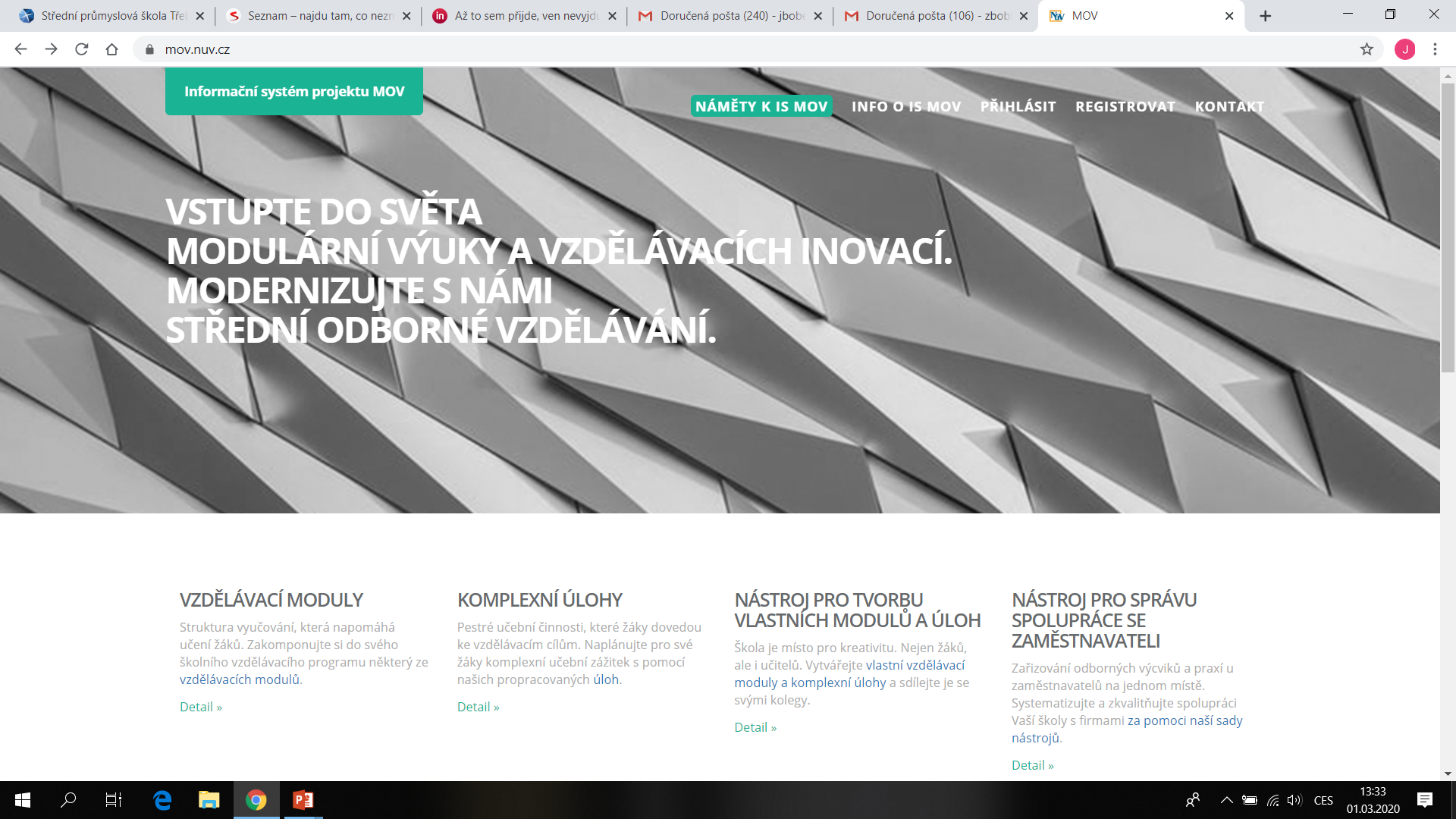 Projekt MOV
MOV = modernizace odborného vzdělávání
MOV – Složky a soubory (nuv.cz)
metodická příručka pro obory E 1. a 2. díl
metodická příručka pro práci s CUN úlohami
metodická příručka pro práci s komplexními úlohami
východiska pro tvorbu ŠVP SOV matematika
Projekt MOV
MOV = modernizace odborného vzdělávání
MOV – Složky a soubory (nuv.cz)
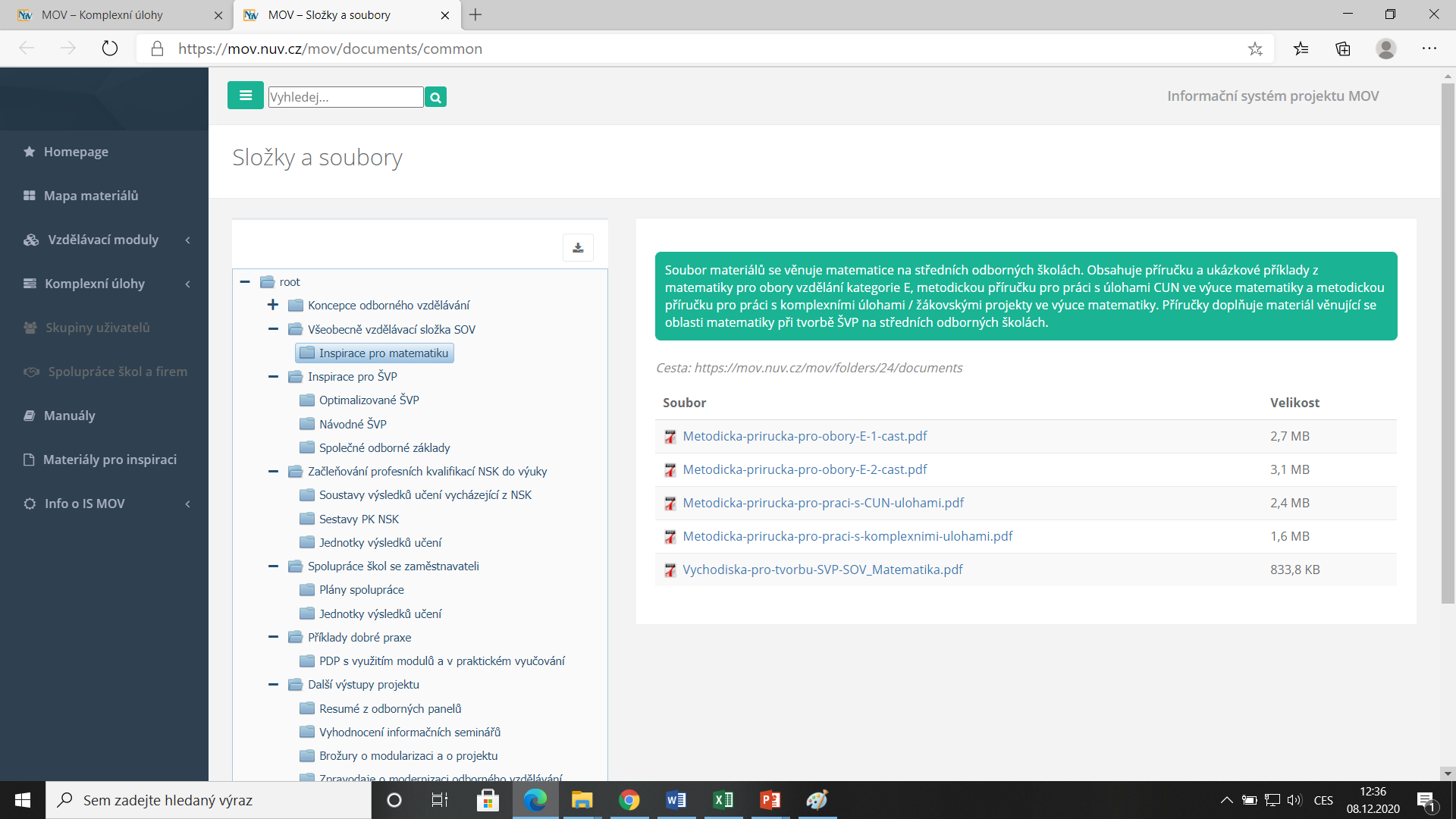 Sbírky příkladů z aplikované matematiky
Sbírka řešených úloh z aplikované matematiky – strojírenství
http://www.nuv.cz/file/3427/

Sbírka řešených úloh z aplikované matematiky – elektro
http://www.nuv.cz/vystupy/sbirka-resenych-uloh-z-aplikovane-matematiky-elektro?highlightWords=Sb%C3%ADrka+%C5%99e%C5%A1en%C3%BDch+%C3%BAloh+aplikovan%C3%A9+matematiky
Sbírky příkladů z aplikované matematiky
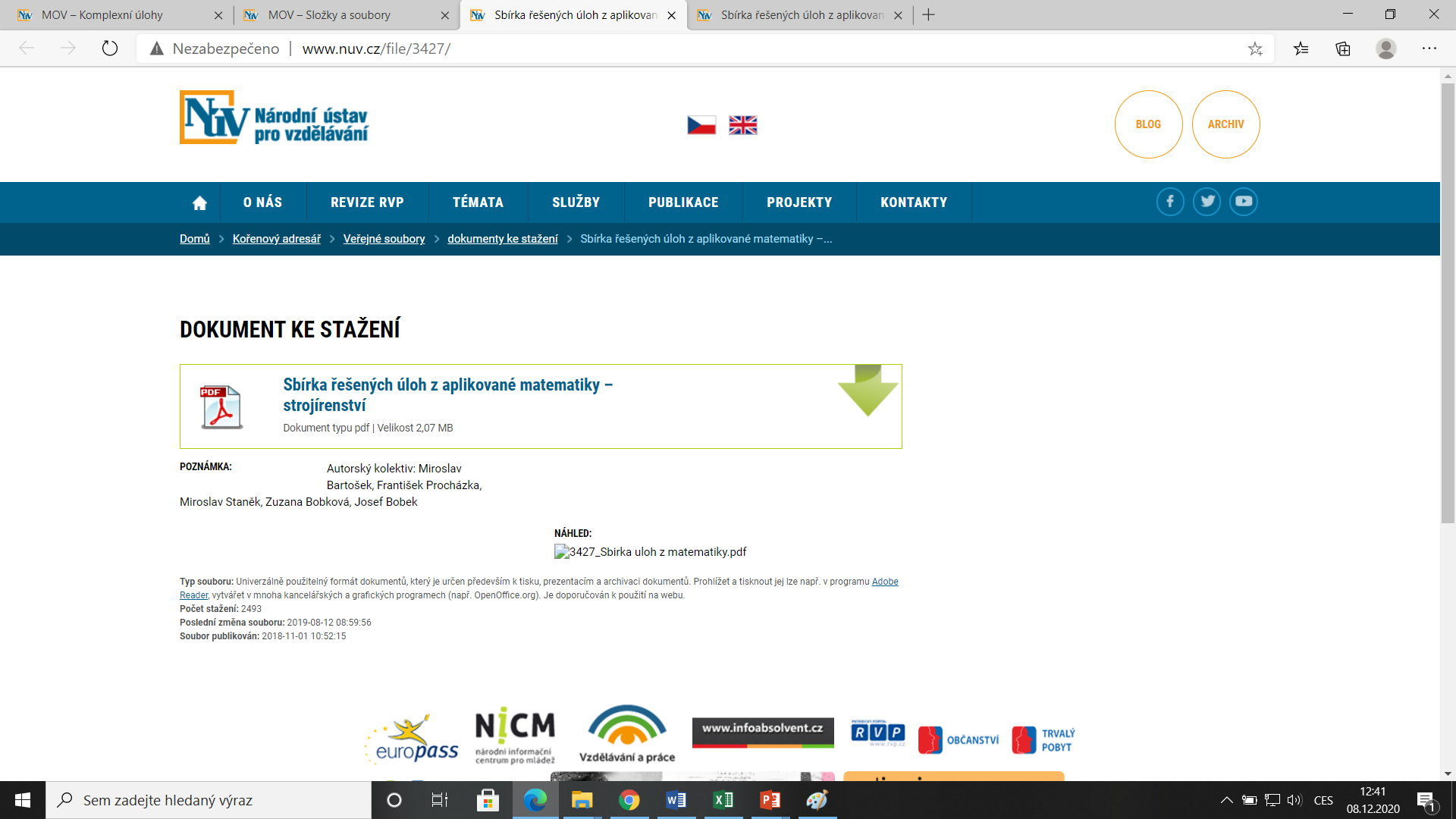 Sbírky příkladů z aplikované matematiky
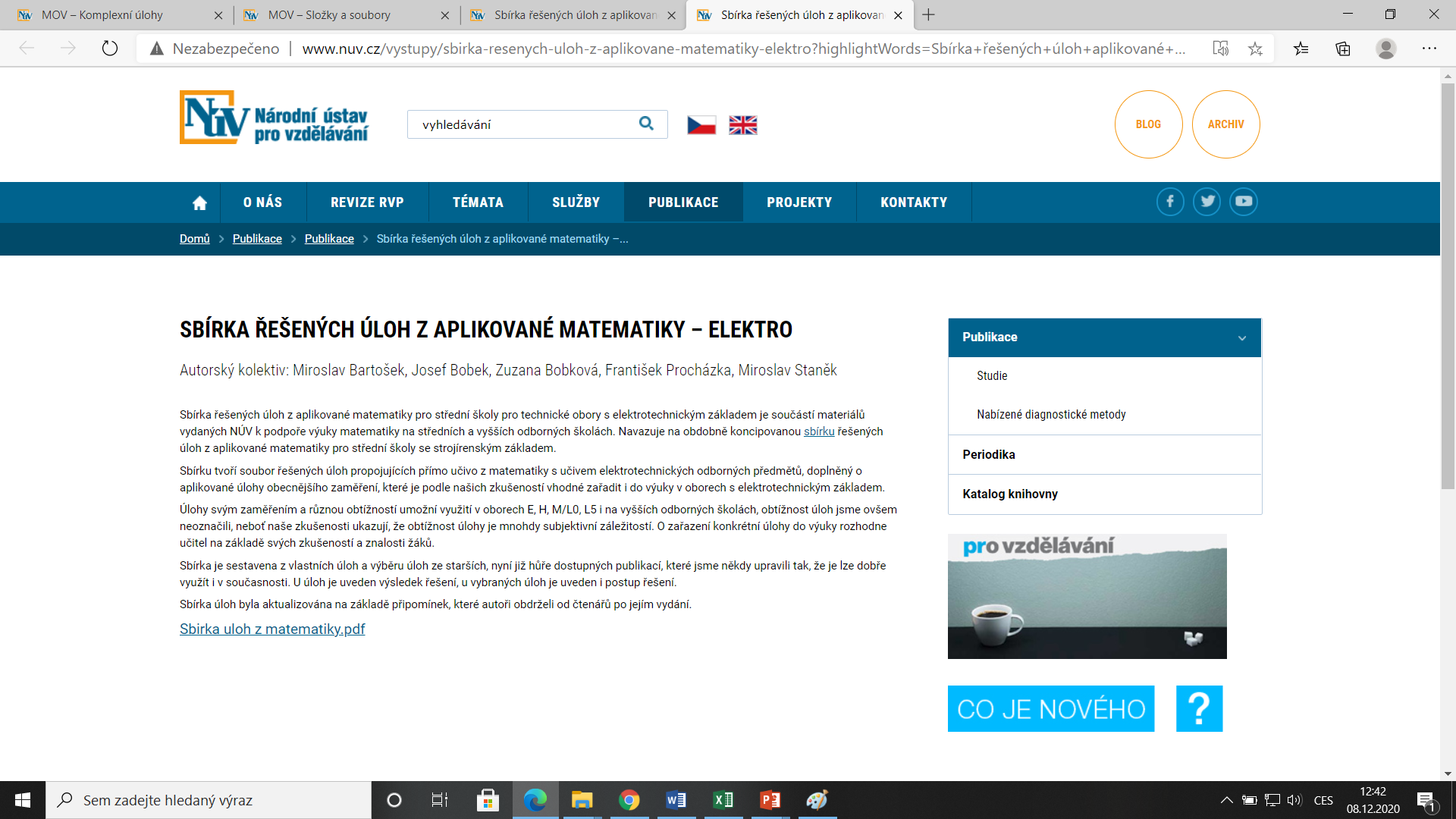 Děkuji za pozornost
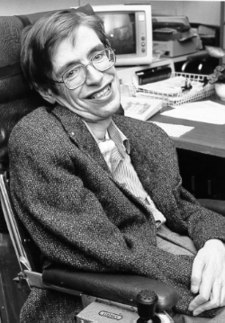 Dívejte se vzhůru na hvězdy a nikoli dolů na nohy. Pokuste se pochopit, co vidíte a proč existuje vesmír. 
Buďte zvědaví.
Stephen Hawking